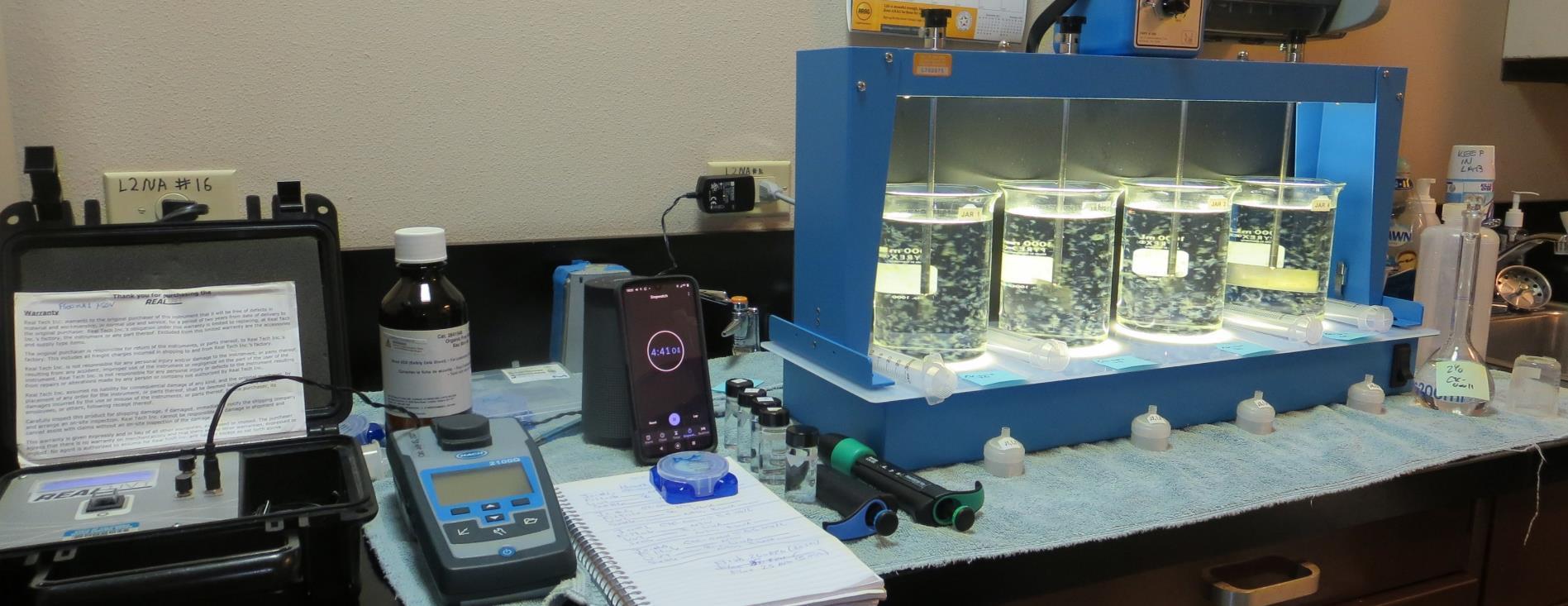 Howell Mountain MWCCA2810001, Napa County, Jar Test
by Guy Schott, P.E. September 30, 2021
Treatment Plant
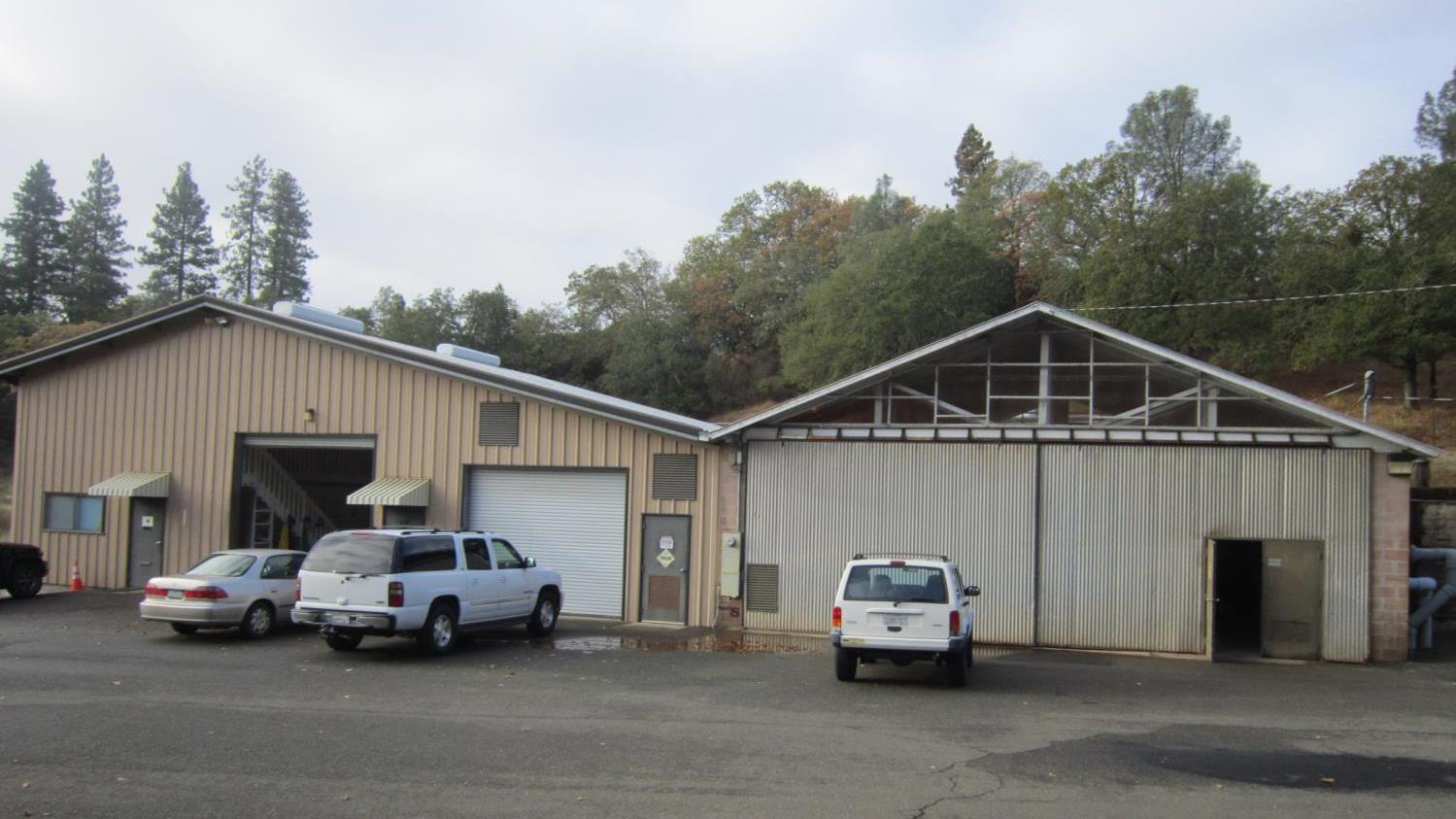 Office Building
Treatment Plant Building
UVT: 73.7%, UVA: 0.133/cm
0.4 um Filtered
Turbidity: 0.56 NTU
UVT: 76.0%, UVA: 0.118/cm
Source Waters (blend):Lake Dear/Lake Henne/Well 01
Source Water Characteristics 
September 30, 2021
Turbidity: 1.69 NTU
Alkalinity: 30 mg/L as CaCO3
pH: 7.02
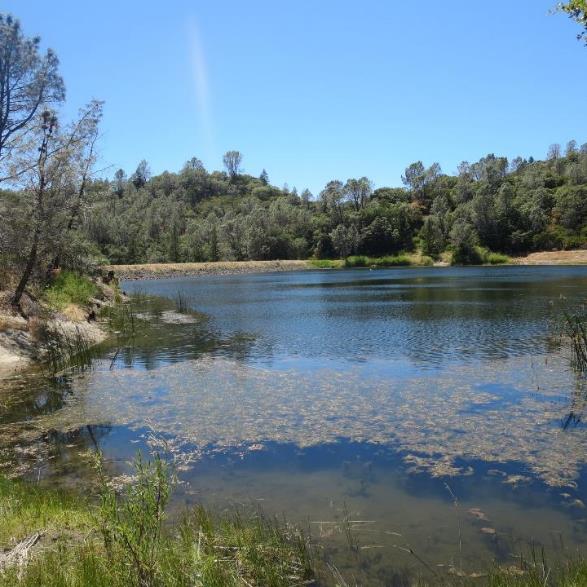 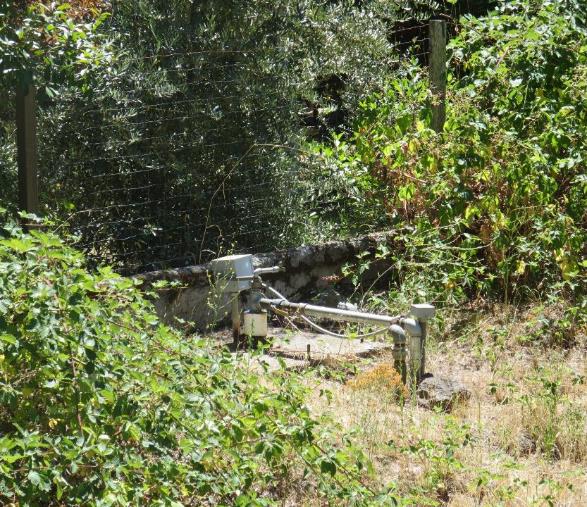 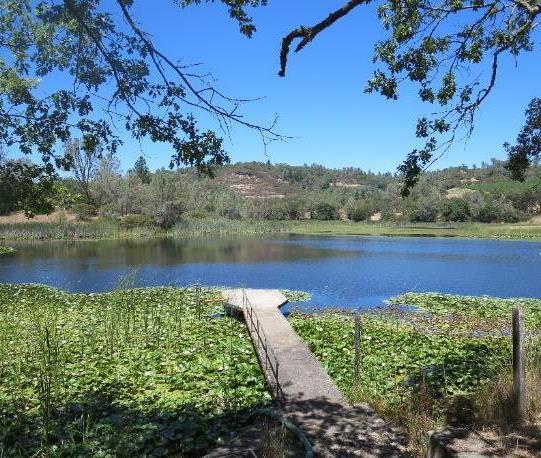 UVT/UVA, pathlength 10 mm
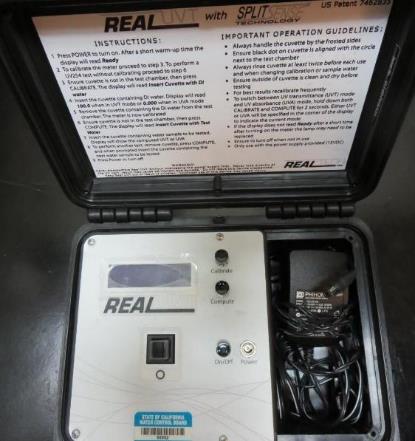 UV transmittance (UVT) is a measurement of the amount of ultraviolet light (254 nm) that passes through a water sample compared to the amount of light that passes through a pure water sample. The measurement is expressed as % UVT.
%UVT = 10(-UVA) x 100%
UV absorbance (UVA) is calculated as a relative measure of the amount of light absorbed by a water sample compared with the amount of light absorbed by a pure water sample.  
UVA = -log(%UVT/100)
Howell Mountain MWC Treated Water Characteristics, September 30, 2021
Plant Dose 917: 27 mg/L
Settled water turbidites: 089 – 0.93 NTU
Plant Filtrate Water (before NaOCl injection) 
Turbidity: 0.12 NTU
UVT: 91.1%, 
UVA: 0.040/cm
Plant Filtrate Water (after NaOCl injection) 
Turbidity: 0.13 NTU
UVT: 93.5%, 
UVA: 0.029/cm
Applied Coagulants for Jar Testing (1)
AdvFloc-CTC-00011
Polyaluminum Hydroxy Chlorosulfate
12.55% Al2O3
6.64% Al
64.9% Basicity
SG = 1.299
NSF limit: 450 mg/L as Product
BWS, Inc.
Greg Nieckarz, Ph.D.
Greg.niekarz@bws.works
541-953-5112
Pro Pac 917 (NTU Technologies, Inc.)
10% polyamine (50% water, 50% active polyamines)
45% Aluminum Chlorohydrate (ACH)
~21.3% Al2O3
~11.3% Al
45% Water
83% Basicity
SG = 1.25-1.34
NSF limit: 100 mg/L as Product
Applied Coagulants for Jar Testing (2)
Brenntag (559-485-4150)
Solenis
Praestol 186K
SG = 1.0 – 1.2
Viscosity: 60-180 centipoise
MW: 150,00 g/moles
pDADMAC (20% active, 80% H2O)
NSF limit: 50 mg/L (product)
Product dose 5 mg/L = 1 mg/L pDADMAC active
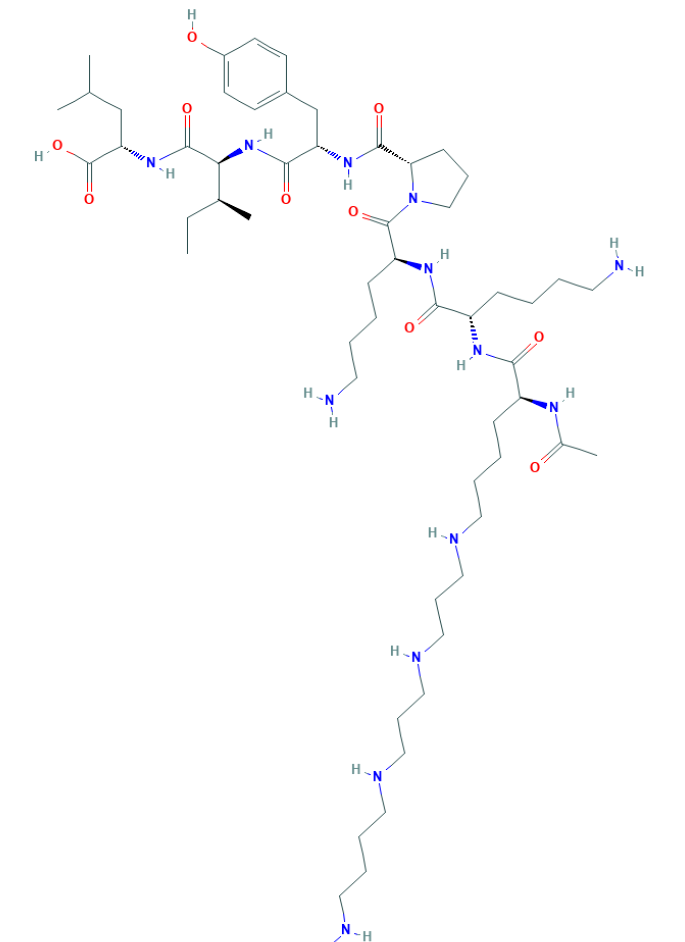 PolyamineC59H108N14O10MW: 1,173.6 g/mol
CH3
Diallyldimethylammonium chloride orN-allyl-N,N-dimethylprop-2-en-1-aminium chloridepDADMACC8H16ClNMW: 161.67 g/mol
CH2
CH2
N
+
CH
CH
CH2
CH2
CH3
Cl-
Laboratory Charge Analyzer
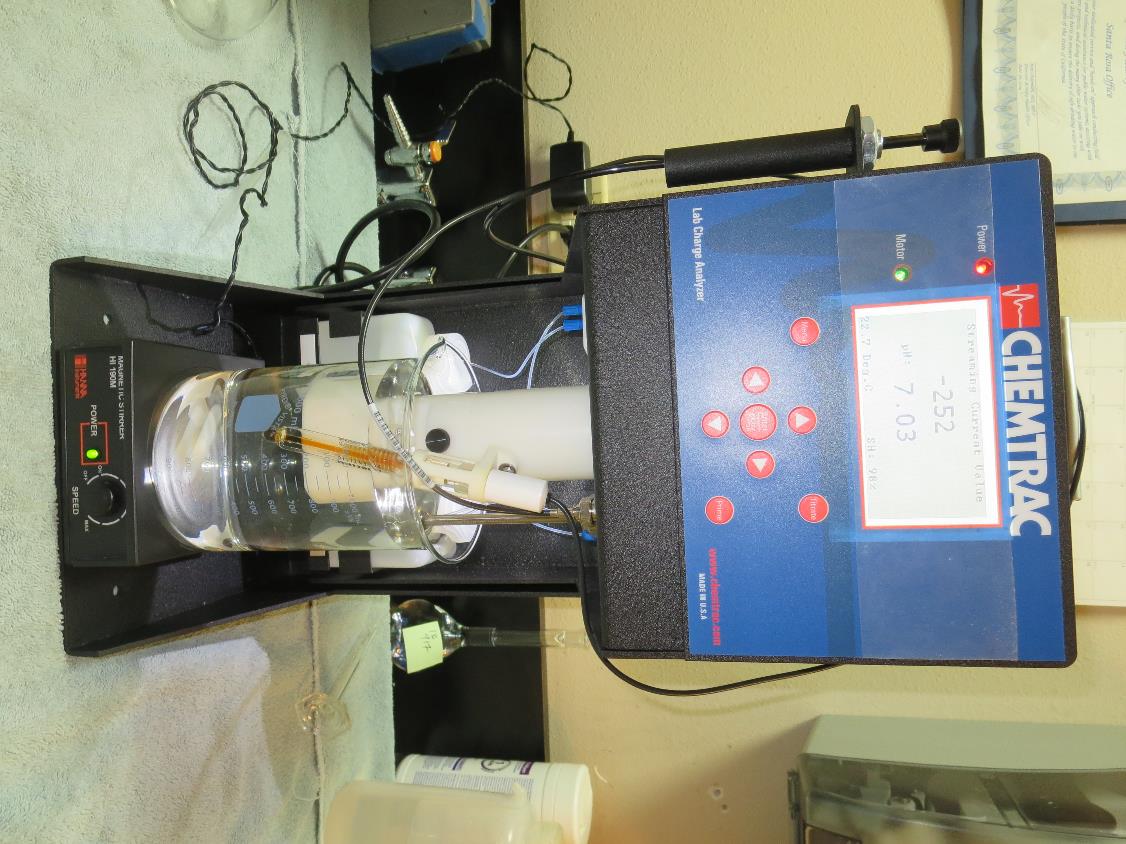 LCA: Used to determine coagulant demand of a source water entering the treatment plant.
No pH adjustment
Source pH: 7.02

LCA #1: 
CTC-00011: 75 mg/L as product 
Final pH: 6.51
Coagulant Information
Unless stated otherwise, all coagulant doses are reported as Product (100% strength).
Aluminum Sulfate doses are reported as hydrated Al2(SO4)3*14.3H20.

Preparation of coagulant stock solutions are generally 1.0 and/or 0.1 percent strength using 100 and/or 200 mL volumetric flasks.
Finnpipette F2 variable volume pipette, capacity 100-1000 micro liters is used for stock solution preparation and coagulant aid jar test dosing.
Finnpipette F2 variable volume pipette, capacity 0.5-5 mL is used for primary coagulant jar test dosing.
Howell Mountain; Jar Test 1 - 8 ResultsFlash Mix 200 RPM (20 sec); Floc Mix 25 RPM (5 min)
Howell Mountain; Jar Test 9 - 16 ResultsFlash Mix 200 RPM (20 sec); Floc Mix 25 RPM (5 min)
Howell Mountain; Jar Test 17 - 24 ResultsFlash Mix 200 RPM (20 sec); Floc Mix 25 RPM (5 min)
Howell Mountain; Jar Test 25 - 32 ResultsFlash Mix 200 RPM (20 sec); Floc Mix 25 RPM (5 min)
Jars 1-4 TestFlash Mix 20 Sec (200 RPM)Floc Mix 5 min (25 RPM)Applied Coagulant CTC-00011
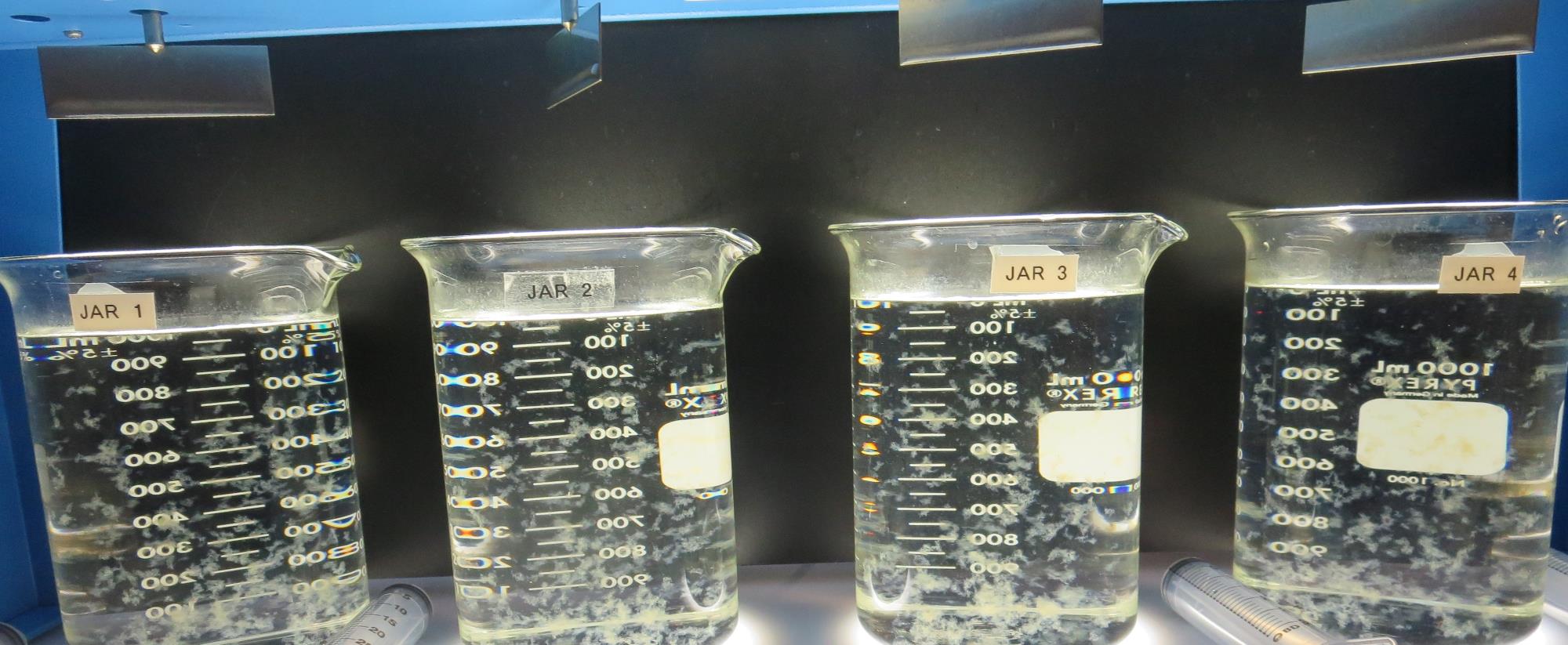 85 mg/L CTC-00011
Filtrate: 0.06 NTU
UVT: 89.5%
UVA: 0.047/cm
UVA Reduction: 60.2%
Settled: 0.40 NTU
80 mg/L CTC-00011
Filtrate: 0.05 NTU
UVT: 89.4%
UVA: 0.047/cm
UVA Reduction: 60.2%
Settled: 0.40 NTU
70 mg/L CTC-00011
Filtrate: 0.07 NTU
UVT: 89.1%
UVA: 0.049/cm
UVA Reduction: 58.5%
Settled: 0.34 NTU
75 mg/L CTC-00011
Filtrate: 0.08 NTU
UVT: 89.4%
UVA: 0.048/cm
UVA Reduction: 59.3%
Settled: 0.38 NTU
Jars 1-4:  End of 5-minute flocculation (25 RPM) duration.
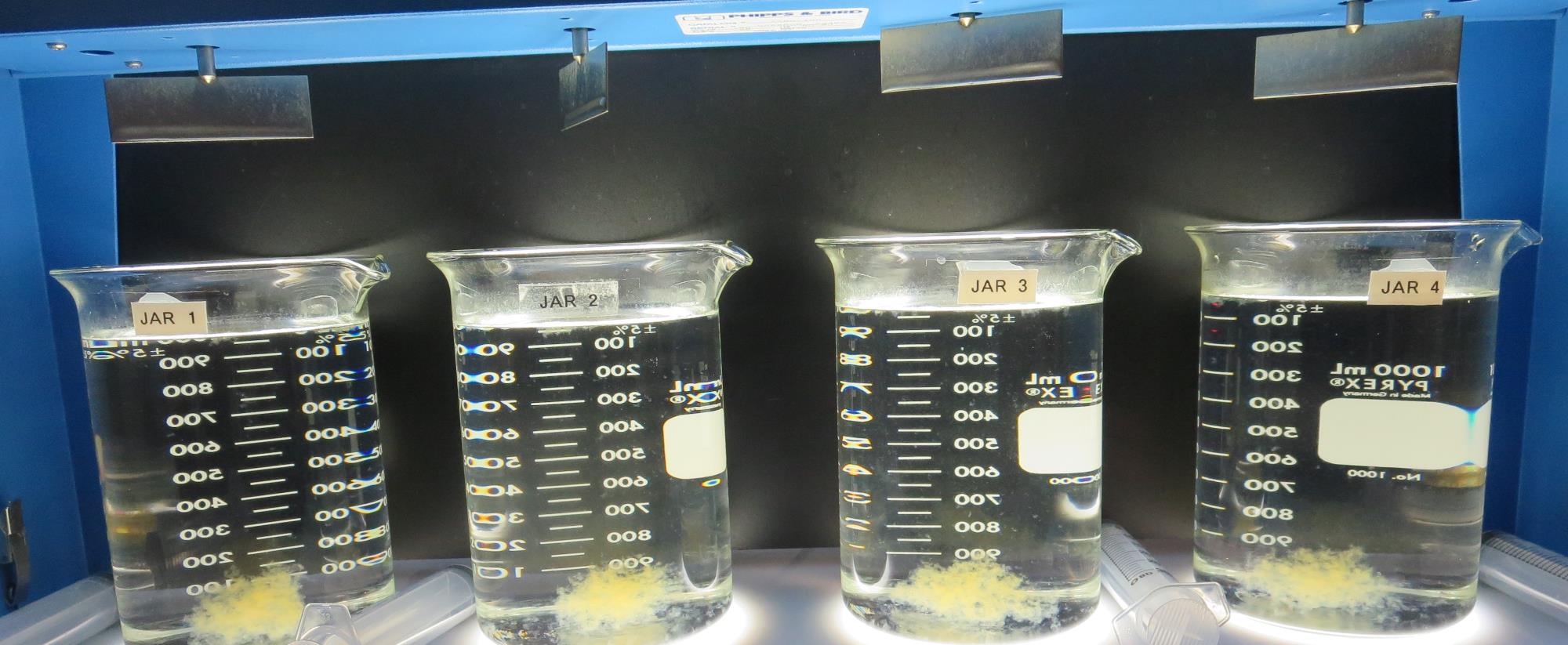 Jars 1-4: After 5 min of settling, 25 mL is syringed for filterability and %UVT/UVA.
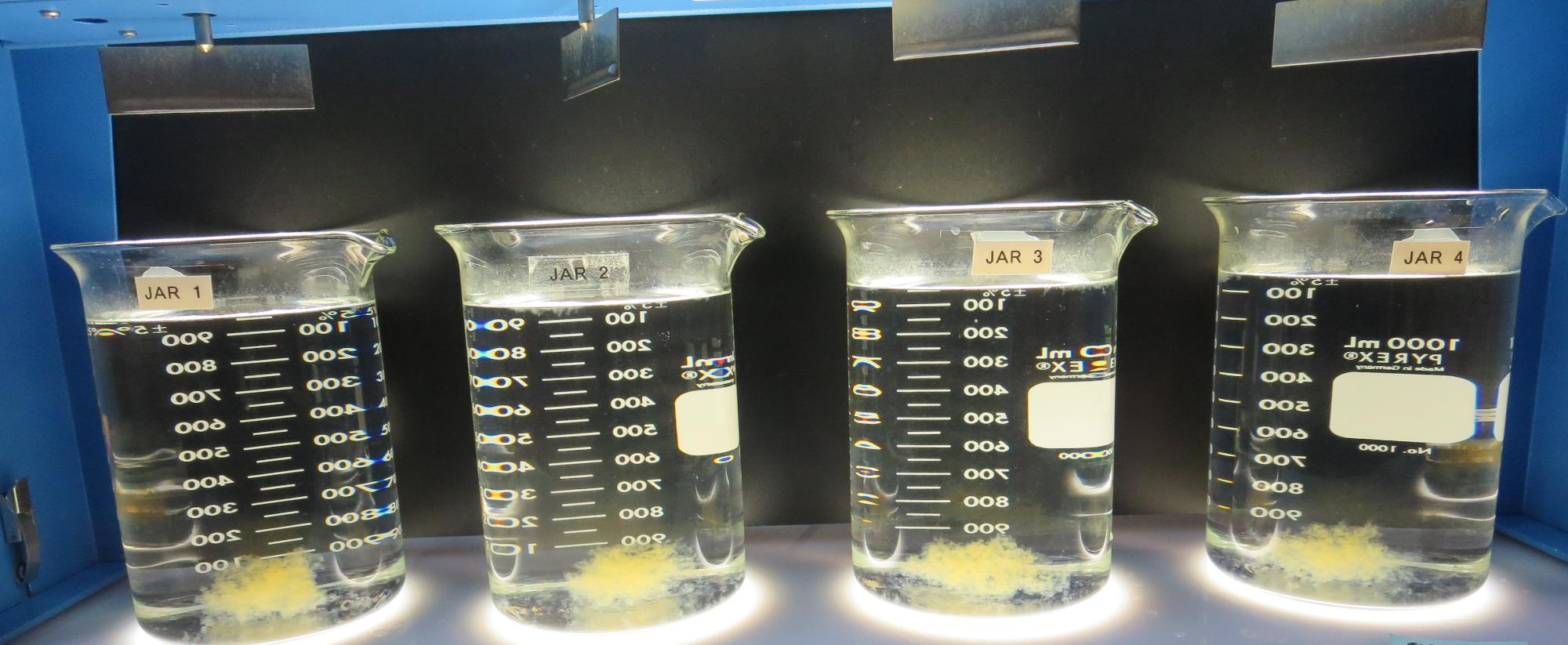 85 mg/L CTC-00011
Filtrate: 0.06 NTU
UVT: 89.5%
UVA: 0.047/cm
UVA Reduction: 60.2%
Settled: 0.40 NTU
80 mg/L CTC-00011
Filtrate: 0.05 NTU
UVT: 89.4%
UVA: 0.047/cm
UVA Reduction: 60.2%
Settled: 0.40 NTU
70 mg/L CTC-00011
Filtrate: 0.07 NTU
UVT: 89.1%
UVA: 0.049/cm
UVA Reduction: 58.5%
Settled: 0.34 NTU
75 mg/L CTC-00011
Filtrate: 0.08 NTU
UVT: 89.4%
UVA: 0.048/cm
UVA Reduction: 59.3%
Settled: 0.38 NTU
Jars 1-4: After 25-minutes of settling, settled water turbidity is taken.
Jars 5-8 TestFlash Mix 20 Sec (200 RPM)Floc Mix 5 min (25 RPM)Applied Coagulant CTC-00011
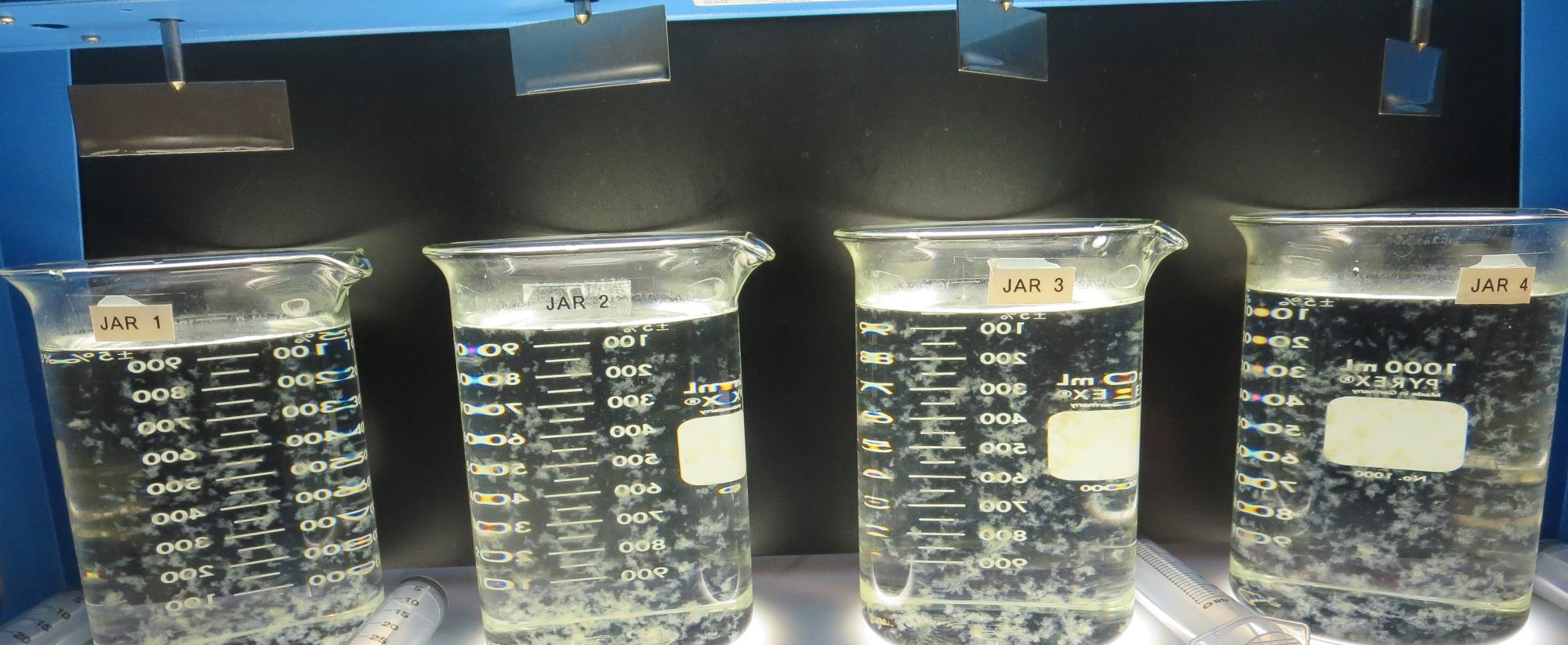 100 mg/L CTC-00011
Filtrate: 0.05 NTU
UVT: 90.1%
UVA: 0.045/cm
UVA Reduction: 61.9%
Settled: 0.41 NTU
95 mg/L CTC-00011
Filtrate: 0.06 NTU
UVT: 89.9%
UVA: 0.045/cm
UVA Reduction: 61.9%
Settled: 0.40 NTU
90 mg/L CTC-00011
Filtrate: 0.04 NTU
UVT: 90.0%
UVA: 0.045/cm
UVA Reduction: 61.9%
Settled: 0.41 NTU
85 mg/L CTC-00011
Filtrate: 0.06 NTU
UVT: 89.7%
UVA: 0.047/cm
UVA Reduction: 60.2%
Settled: 0.46 NTU
Jars 5-8:  End of 5-minute flocculation (25 RPM) duration.
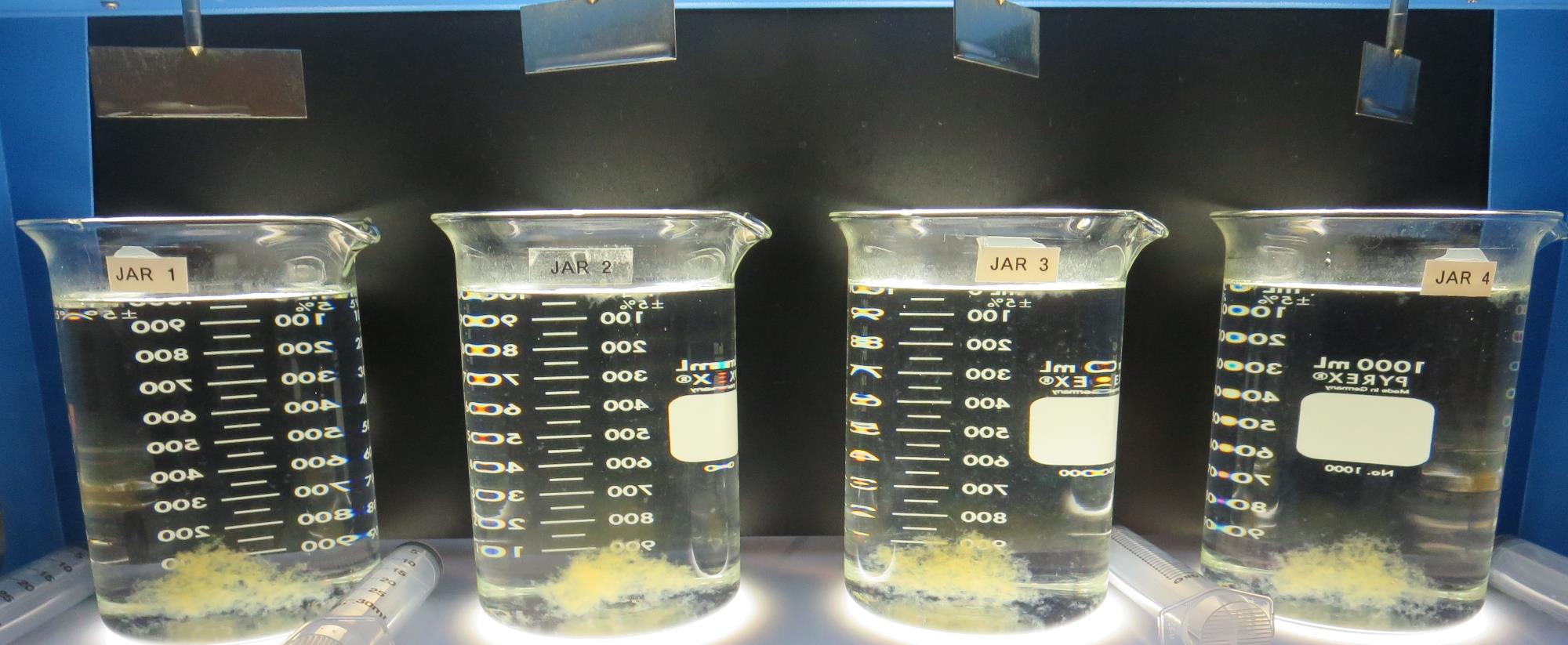 Jars 5-8: After 5 min of settling, 25 mL is syringed for filterability and %UVT/UVA.
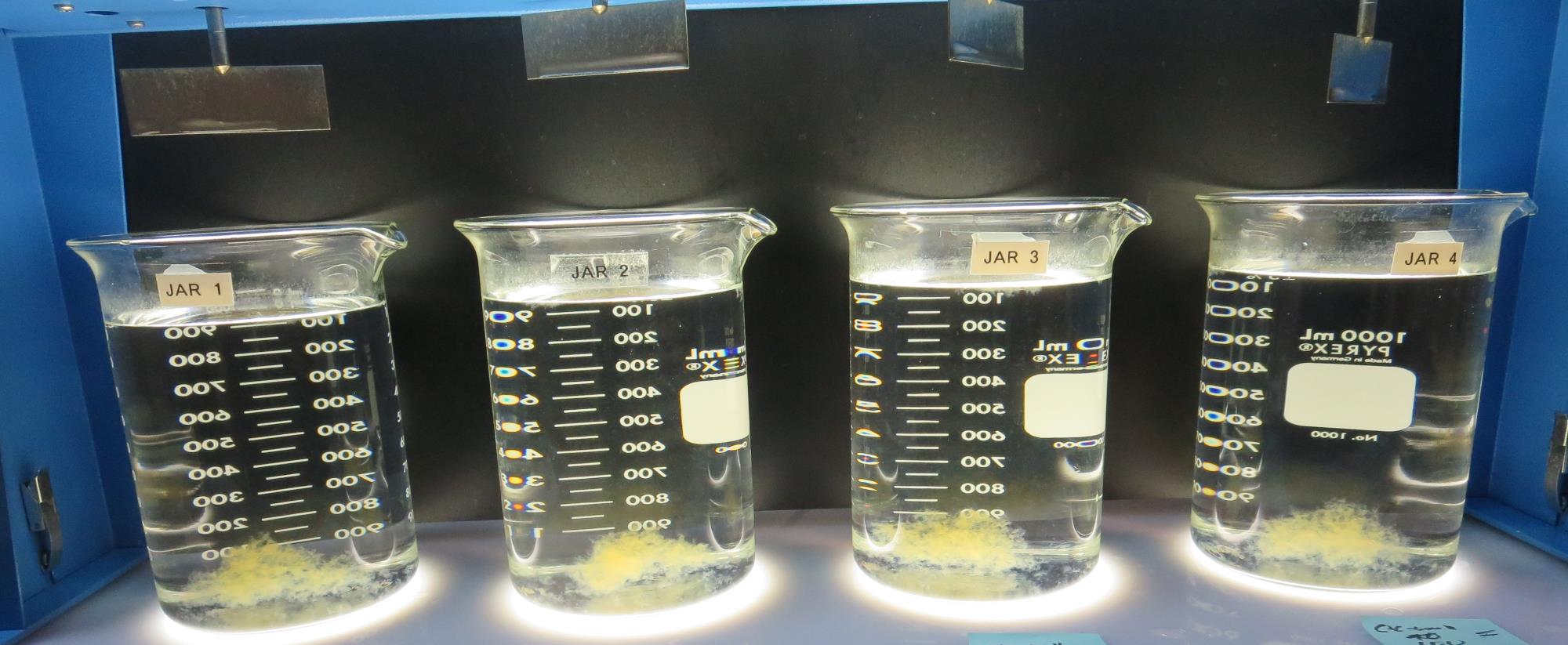 100 mg/L CTC-00011
Filtrate: 0.05 NTU
UVT: 90.1%
UVA: 0.045/cm
UVA Reduction: 61.9%
Settled: 0.41 NTU
95 mg/L CTC-00011
Filtrate: 0.06 NTU
UVT: 89.9%
UVA: 0.045/cm
UVA Reduction: 61.9%
Settled: 0.40 NTU
90 mg/L CTC-00011
Filtrate: 0.04 NTU
UVT: 90.0%
UVA: 0.045/cm
UVA Reduction: 61.9%
Settled: 0.41 NTU
85 mg/L CTC-00011
Filtrate: 0.06 NTU
UVT: 89.7%
UVA: 0.047/cm
UVA Reduction: 60.2%
Settled: 0.46 NTU
Jars 5-8: After 25-minutes of settling, settled water turbidity is taken.
Jars 9-12 TestFlash Mix 20 Sec (200 RPM)Floc Mix 5 min (25 RPM)Applied Coagulant 917
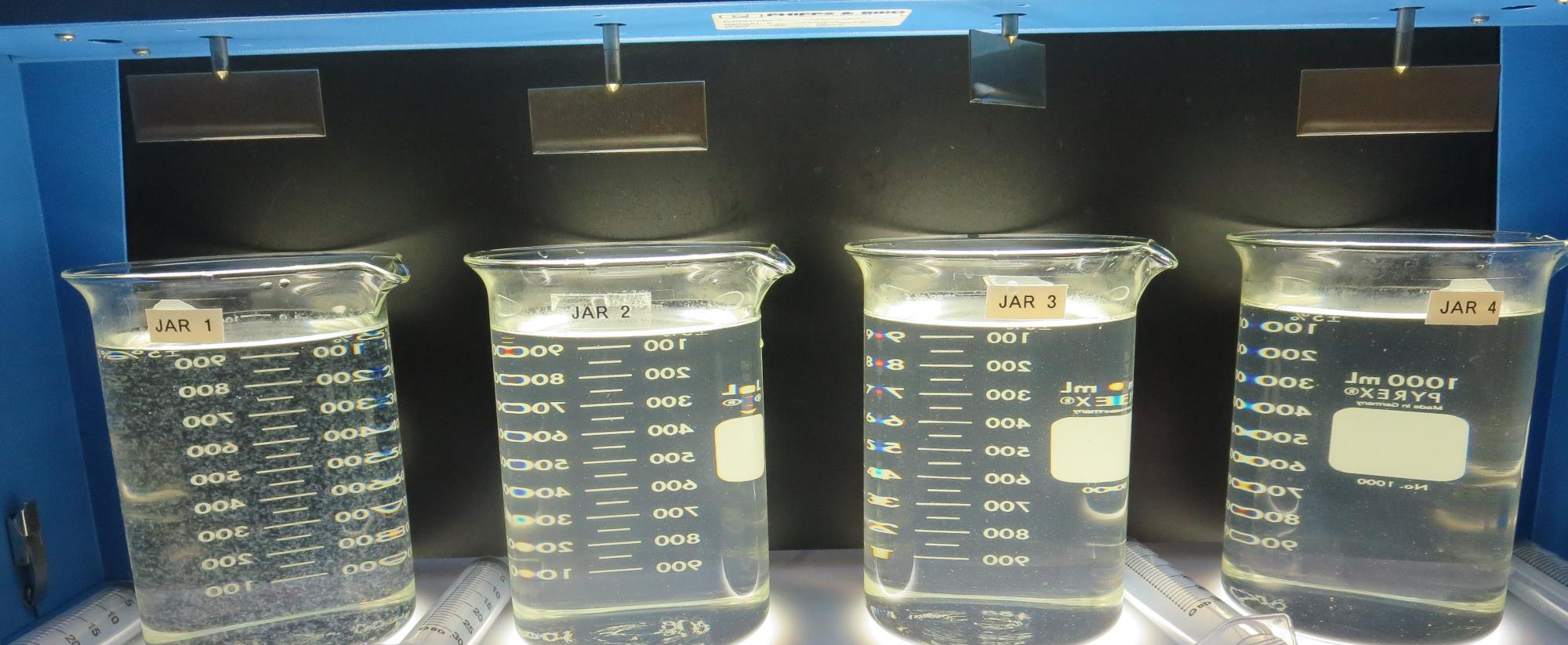 50 mg/L 917
Filtrate: 0.17 NTU
UVT: 88.6%
UVA: 0.052/cm
UVA Reduction: 55.9%
Settled: 2.57 NTU
45 mg/L 917
Filtrate: 0.06 NTU
UVT: 90.3%
UVA: 0.044/cm
UVA Reduction: 62.7%
Settled: 2.79 NTU
27 mg/L 917
Filtrate: 0.08 NTU
UVT: 89.6%
UVA: 0.047/cm
UVA Reduction: 60.2%
Settled: 0.99 NTU
40 mg/L 917
Filtrate: 0.10 NTU
UVT: 89.8%
UVA: 0.046/cm
UVA Reduction: 61.0%
Settled: 2.95 NTU
Jars 9-12:  End of 5-minute flocculation (25 RPM) duration.
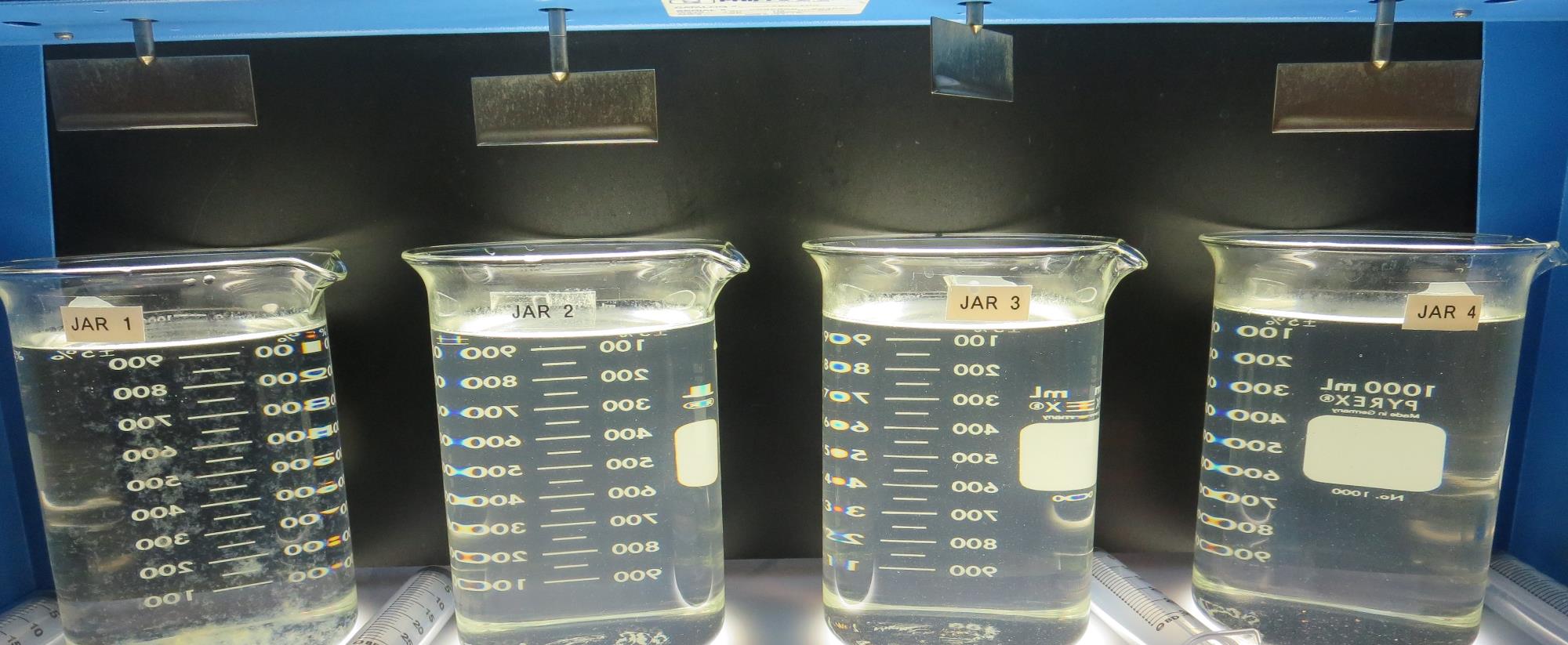 Jars 9-12: After 5 min of settling, 25 mL is syringed for filterability and %UVT/UVA.
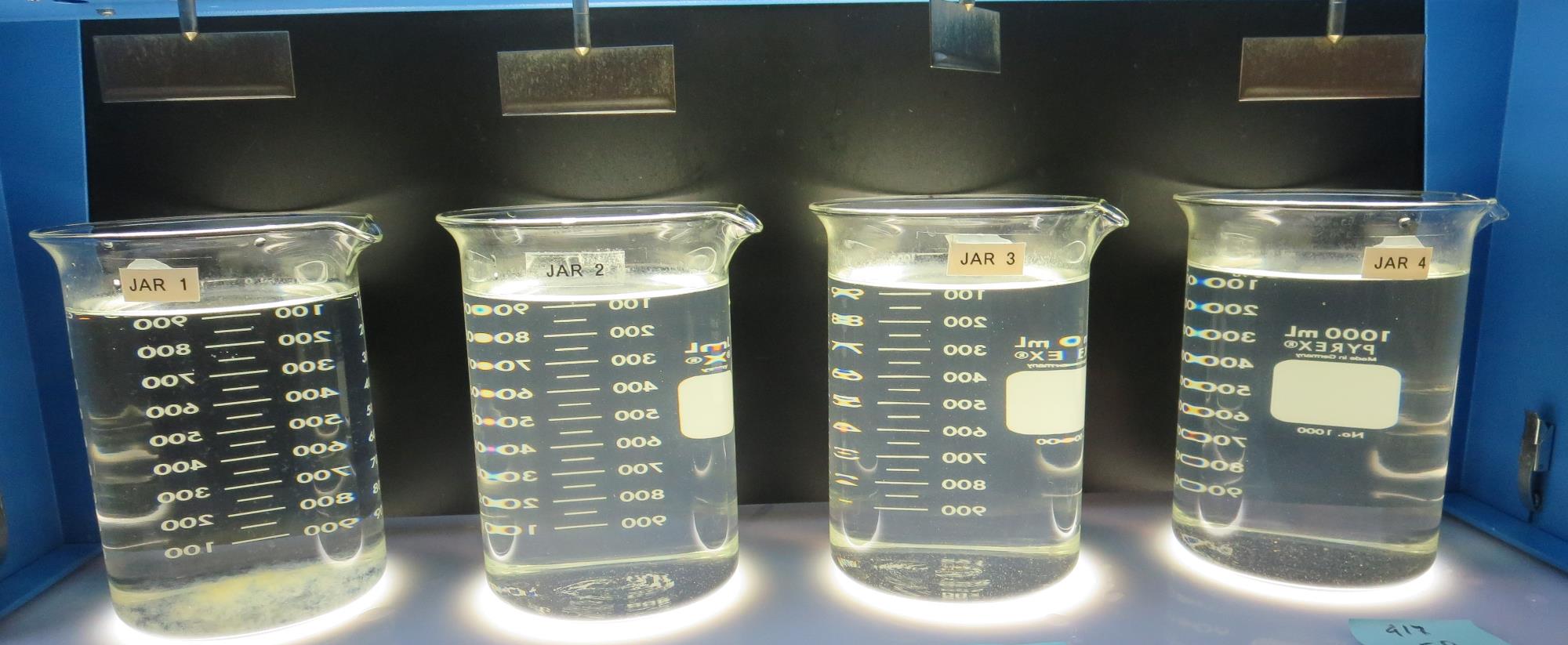 50 mg/L 917
Filtrate: 0.17 NTU
UVT: 88.6%
UVA: 0.052/cm
UVA Reduction: 55.9%
Settled: 2.57 NTU
45 mg/L 917
Filtrate: 0.06 NTU
UVT: 90.3%
UVA: 0.044/cm
UVA Reduction: 62.7%
Settled: 2.79 NTU
27 mg/L 917
Filtrate: 0.08 NTU
UVT: 89.6%
UVA: 0.047/cm
UVA Reduction: 60.2%
Settled: 0.99 NTU
40 mg/L 917
Filtrate: 0.10 NTU
UVT: 89.8%
UVA: 0.046/cm
UVA Reduction: 61.0%
Settled: 2.95 NTU
Jars 9-12: After 25-minutes of settling, settled water turbidity is taken.
Jars 13-16 TestFlash Mix 20 Sec (200 RPM)Floc Mix 5 min (25 RPM)Applied Coagulant 917
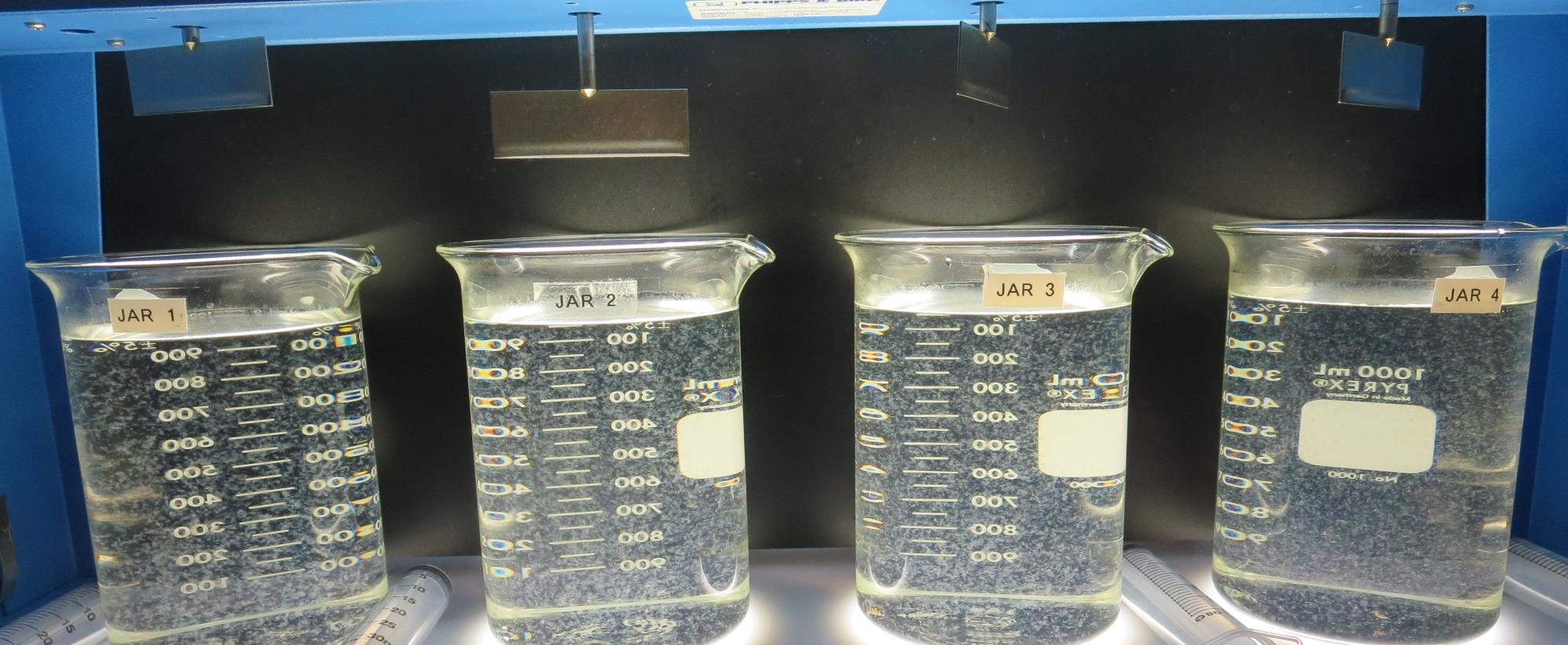 30 mg/L 917
Filtrate: 0.13 NTU
UVT: 89.3%
UVA: 0.049/cm
UVA Reduction: 58.5%
Settled: 1.52 NTU
27 mg/L 917
Filtrate: 0.09 NTU
UVT: 89.4%
UVA: 0.048/cm
UVA Reduction: 59.3%
Settled: 1.19 NTU
21 mg/L 917
Filtrate: 0.09 NTU
UVT: 89.3%
UVA: 0.049/cm
UVA Reduction: 58.5%
Settled: 0.78 NTU
24 mg/L 917
Filtrate: 0.08 NTU
UVT: 89.4%
UVA: 0.048/cm
UVA Reduction: 59.3%
Settled: 0.90 NTU
Jars 13-16:  End of 5-minute flocculation (25 RPM) duration.
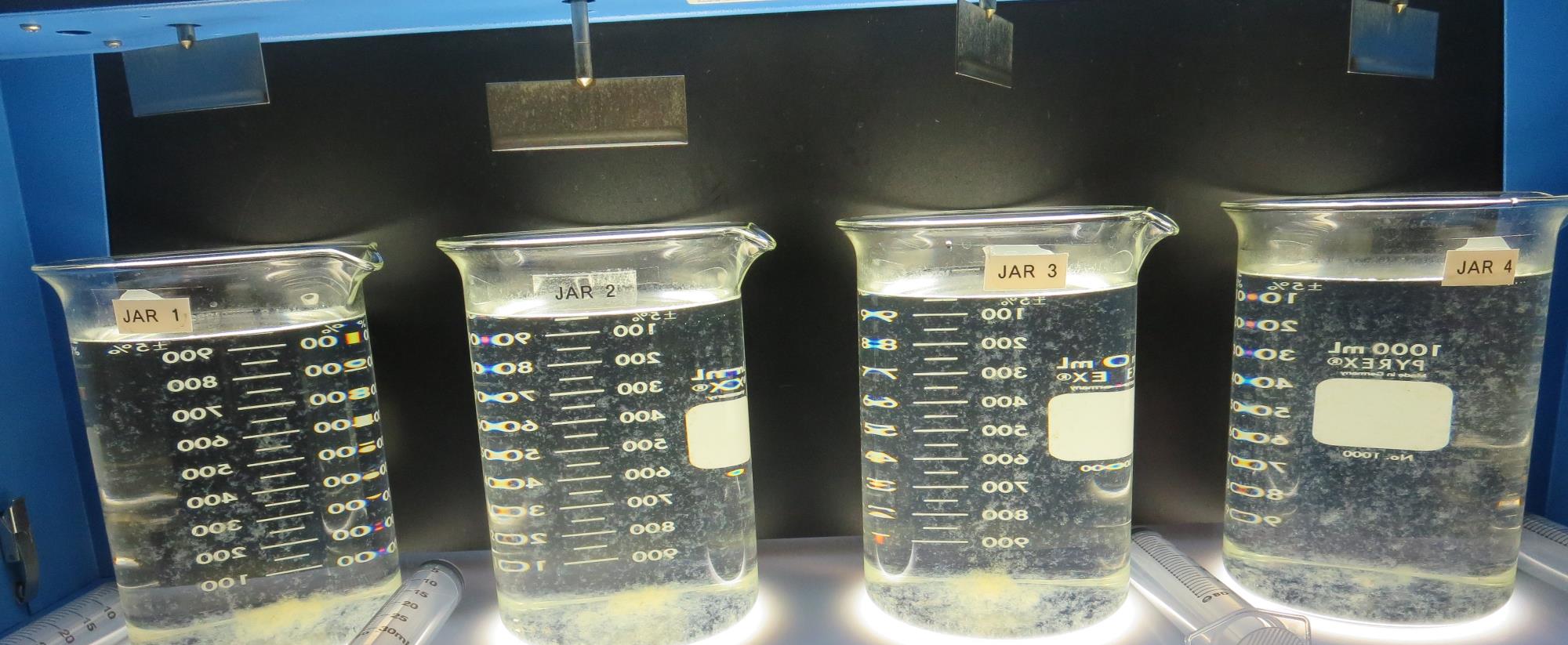 Jars 13-16: After 5 min of settling, 25 mL is syringed for filterability and %UVT/UVA.
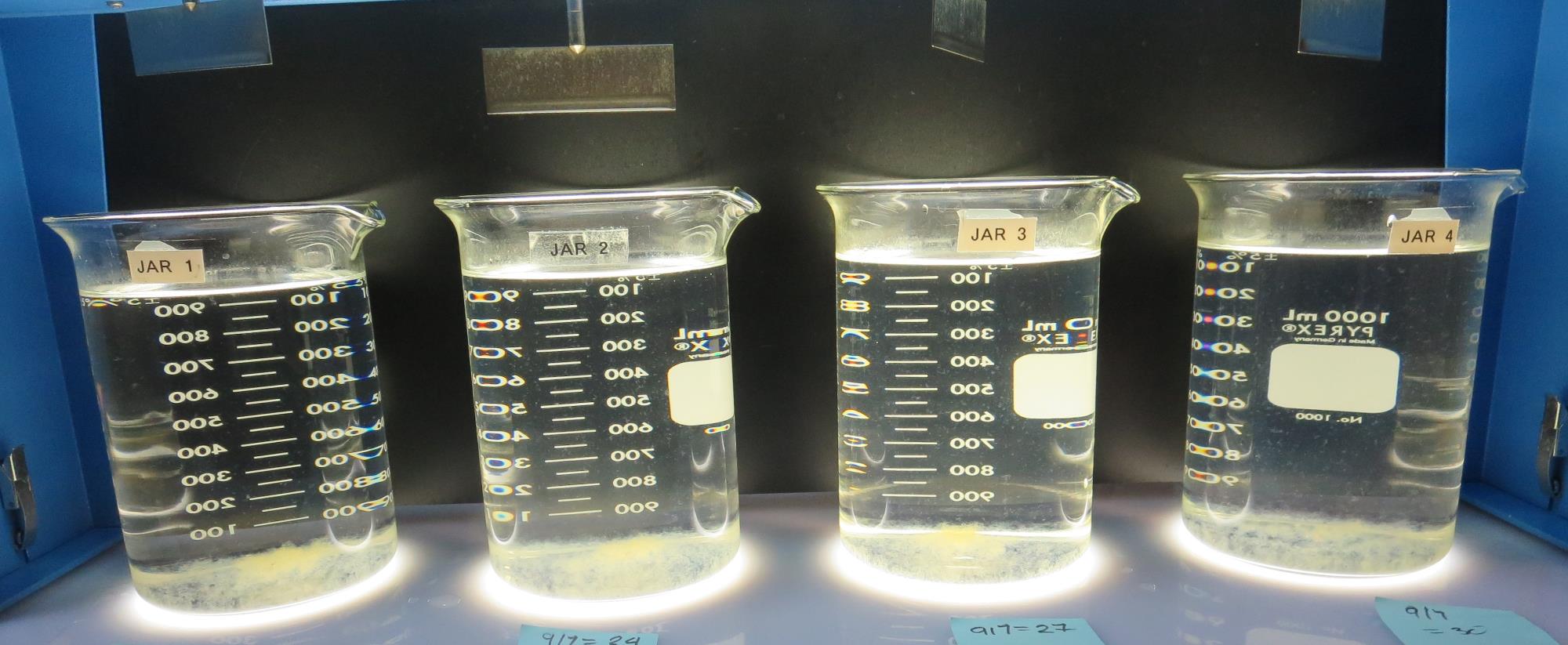 30 mg/L 917
Filtrate: 0.13 NTU
UVT: 89.3%
UVA: 0.049/cm
UVA Reduction: 58.5%
Settled: 1.52 NTU
27 mg/L 917
Filtrate: 0.09 NTU
UVT: 89.4%
UVA: 0.048/cm
UVA Reduction: 59.3%
Settled: 1.19 NTU
21 mg/L 917
Filtrate: 0.09 NTU
UVT: 89.3%
UVA: 0.049/cm
UVA Reduction: 58.5%
Settled: 0.78 NTU
24 mg/L 917
Filtrate: 0.08 NTU
UVT: 89.4%
UVA: 0.048/cm
UVA Reduction: 59.3%
Settled: 0.90 NTU
Jars 13-16: After 25-minutes of settling, settled water turbidity is taken.
Jars 17-20 TestFlash Mix 20 Sec (200 RPM)Floc Mix 5 min (30 RPM)PAC withApplied Coagulant 917
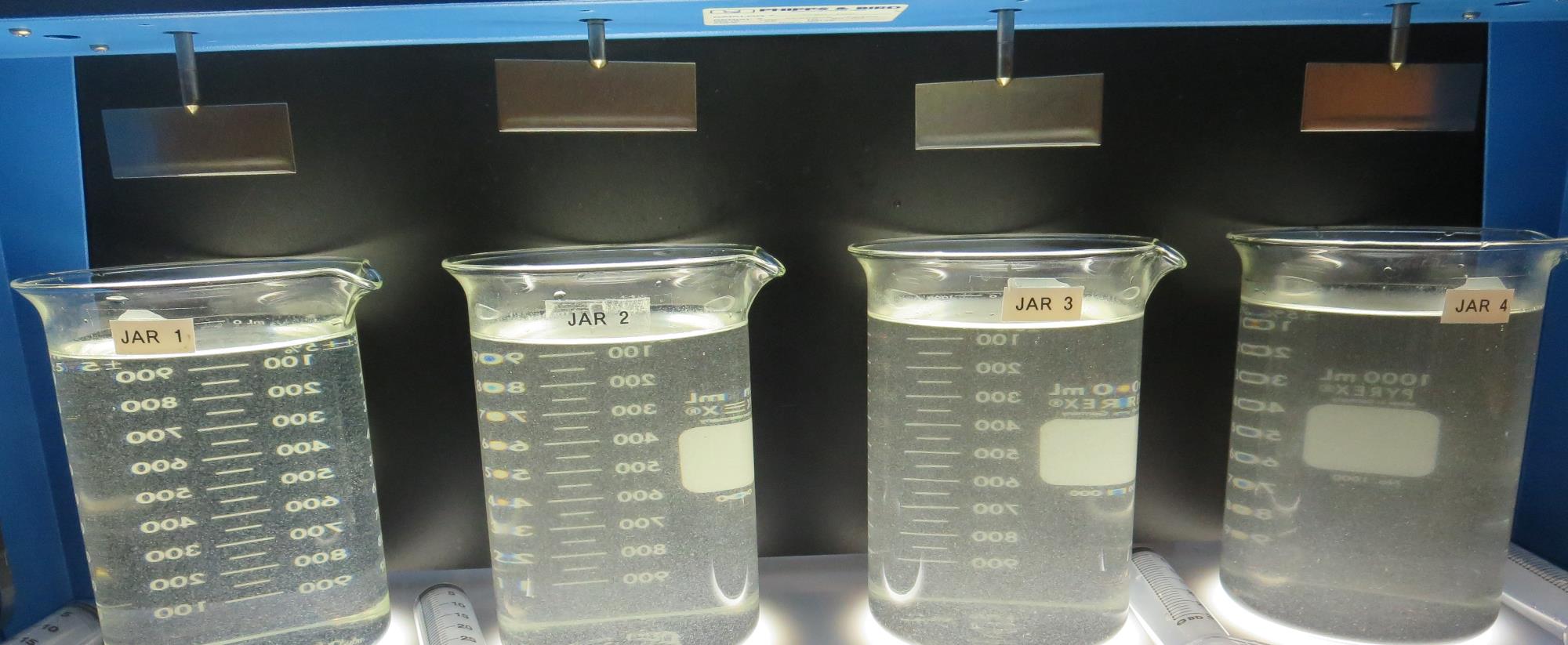 20 mg/L PAC
25 mg/L 917
Filtrate: 0.20 NTU
UVT: 91.8%
UVA: 0.036/cm
UVA Reduction: 69.5%
Settled: 10.5 NTU
0 mg/L PAC
25 mg/L 917
Filtrate: 0.07 NTU
UVT: 90.3%
UVA: 0.044/cm
UVA Reduction: 62.7%
Settled: 0.80 NTU
10 mg/L PAC
25 mg/L 917
Filtrate: 0.24 NTU
UVT: 91.3%
UVA: 0.039/cm
UVA Reduction: 66.9%
Settled: 4.93 NTU
15 mg/L PAC
25 mg/L 917
Filtrate: 0.17 NTU
UVT: 91.4%
UVA: 0.038/cm
UVA Reduction: 67.8%
Settled: 7.67 NTU
Jars 17-20:  End of 5-minute flocculation (25 RPM) duration.
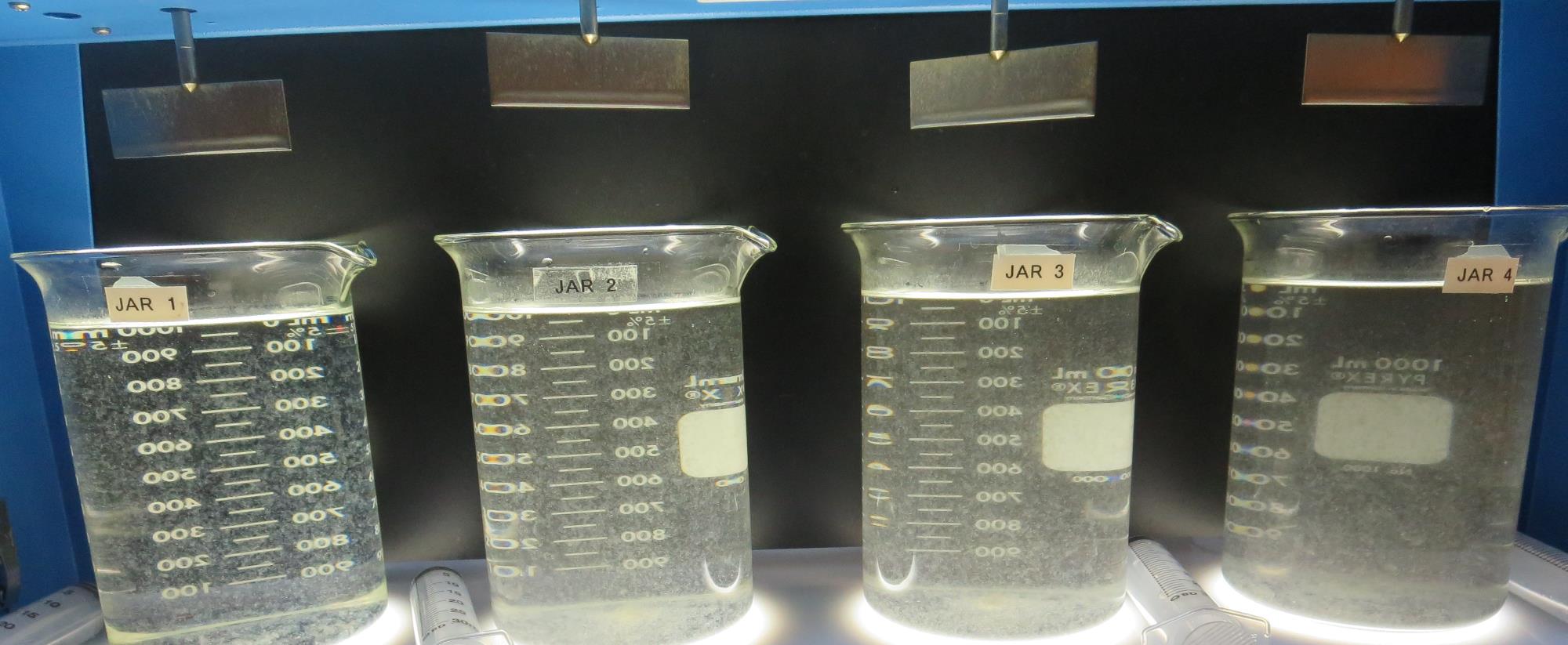 Jars 17-20: After 5 min of settling, 25 mL is syringed for filterability and %UVT/UVA.
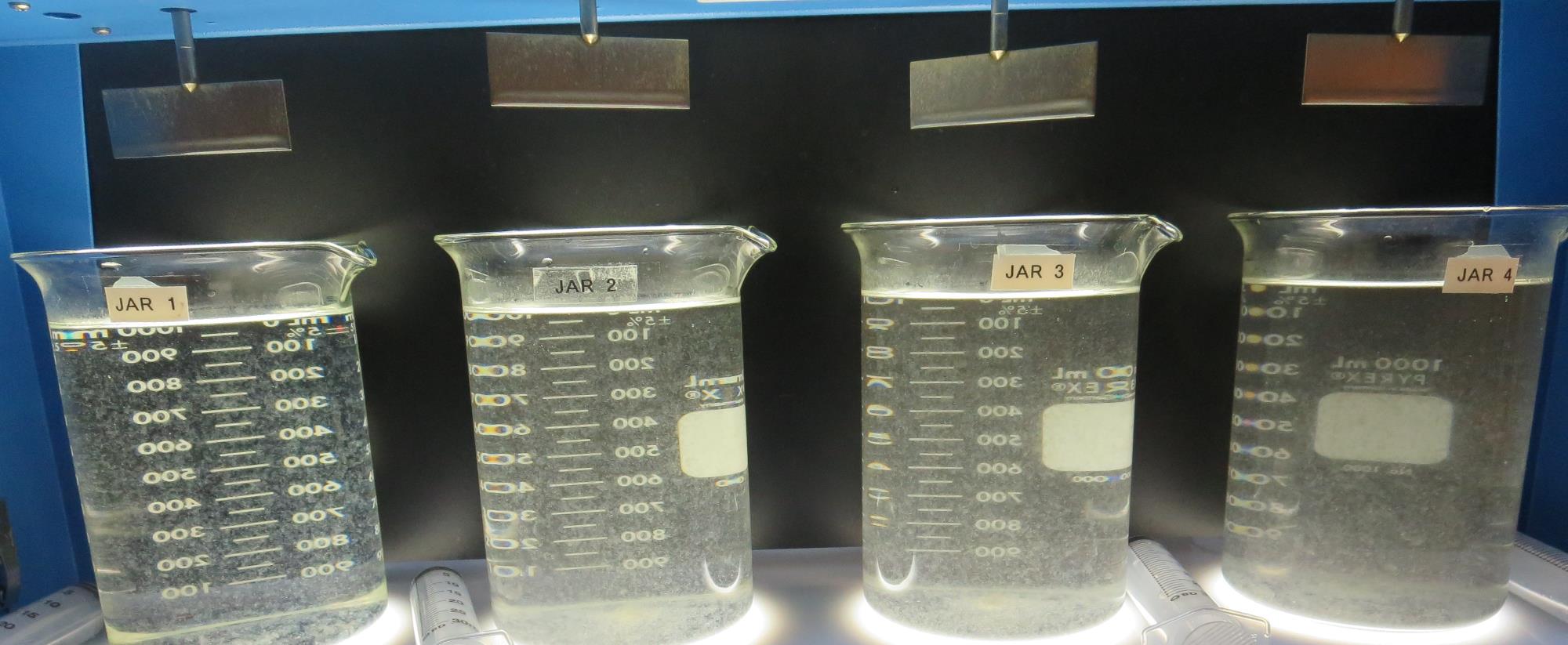 20 mg/L PAC
25 mg/L 917
Filtrate: 0.20 NTU
UVT: 91.8%
UVA: 0.036/cm
UVA Reduction: 69.5%
Settled: 10.5 NTU
0 mg/L PAC
25 mg/L 917
Filtrate: 0.07 NTU
UVT: 90.3%
UVA: 0.044/cm
UVA Reduction: 62.7%
Settled: 0.80 NTU
10 mg/L PAC
25 mg/L 917
Filtrate: 0.24 NTU
UVT: 91.3%
UVA: 0.039/cm
UVA Reduction: 66.9%
Settled: 4.93 NTU
15 mg/L PAC
25 mg/L 917
Filtrate: 0.17 NTU
UVT: 91.4%
UVA: 0.038/cm
UVA Reduction: 67.8%
Settled: 7.67 NTU
Jars 17-20: After 25-minutes of settling, settled water turbidity is taken.
Jars 21-24 TestFlash Mix 20 Sec (200 RPM)Floc Mix 5 min (30 RPM)PAC withApplied Coagulants CTC-00011
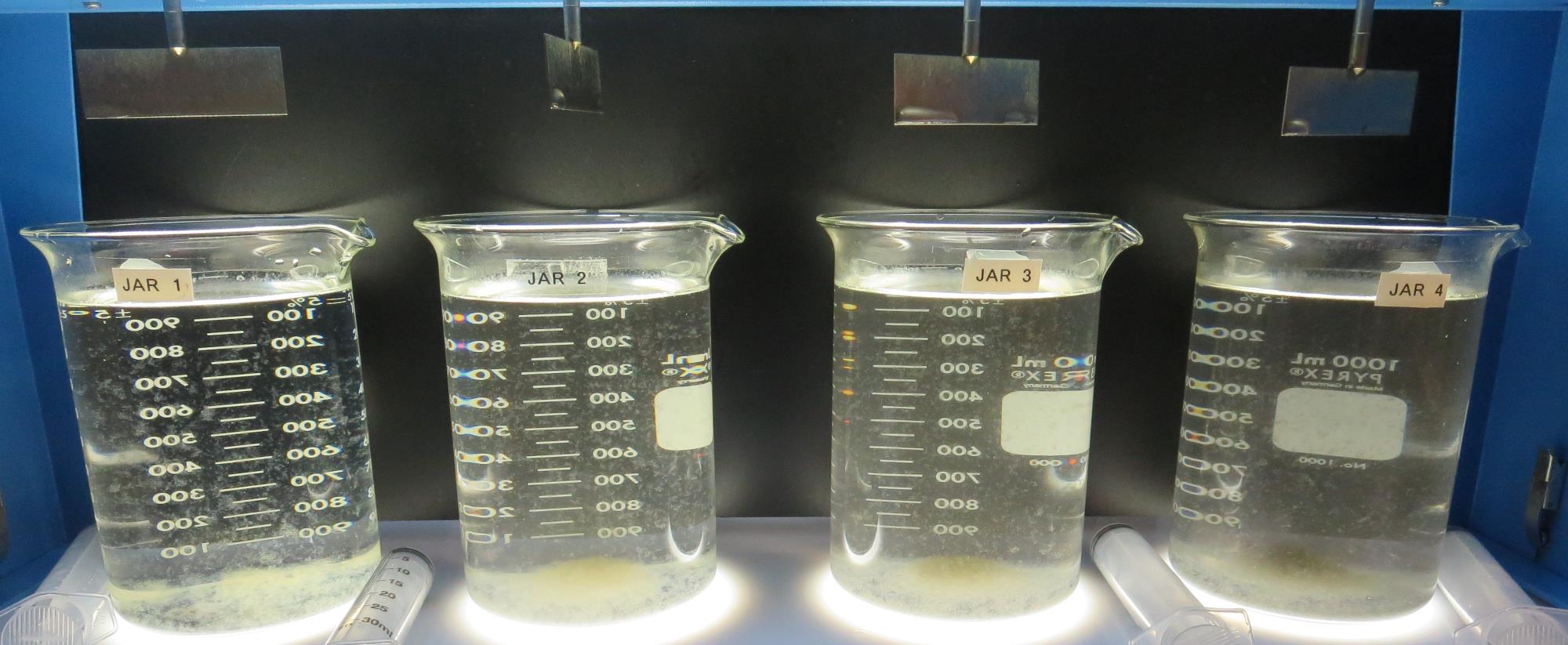 0 mg/L PAC
80 mg/L CTC-00011
Filtrate: 0.05 NTU
UVT: 91.2%
UVA: 0.039/cm
UVA Reduction: 66.9%
Settled: 0.77 NTU
10 mg/L PAC
80 mg/L CTC-00011
Filtrate: 0.05 NTU
UVT: 92.0%
UVA: 0.035/cm
UVA Reduction: 70.3%
Settled: 4.09 NTU
15 mg/L PAC
80 mg/L CTC-00011
Filtrate: 0.05 NTU
UVT: 92.5%
UVA: 0.033/cm
UVA Reduction: 72.0%
Settled: 6.54 NTU
20 mg/L PAC
80 mg/L CTC-00011
Filtrate: 0.05 NTU
UVT: 93.1%
UVA: 0.030/cm
UVA Reduction: 74.6%
Settled: 8.97 NTU
Jars 21-24:  End of 5-minute flocculation (25 RPM) duration.
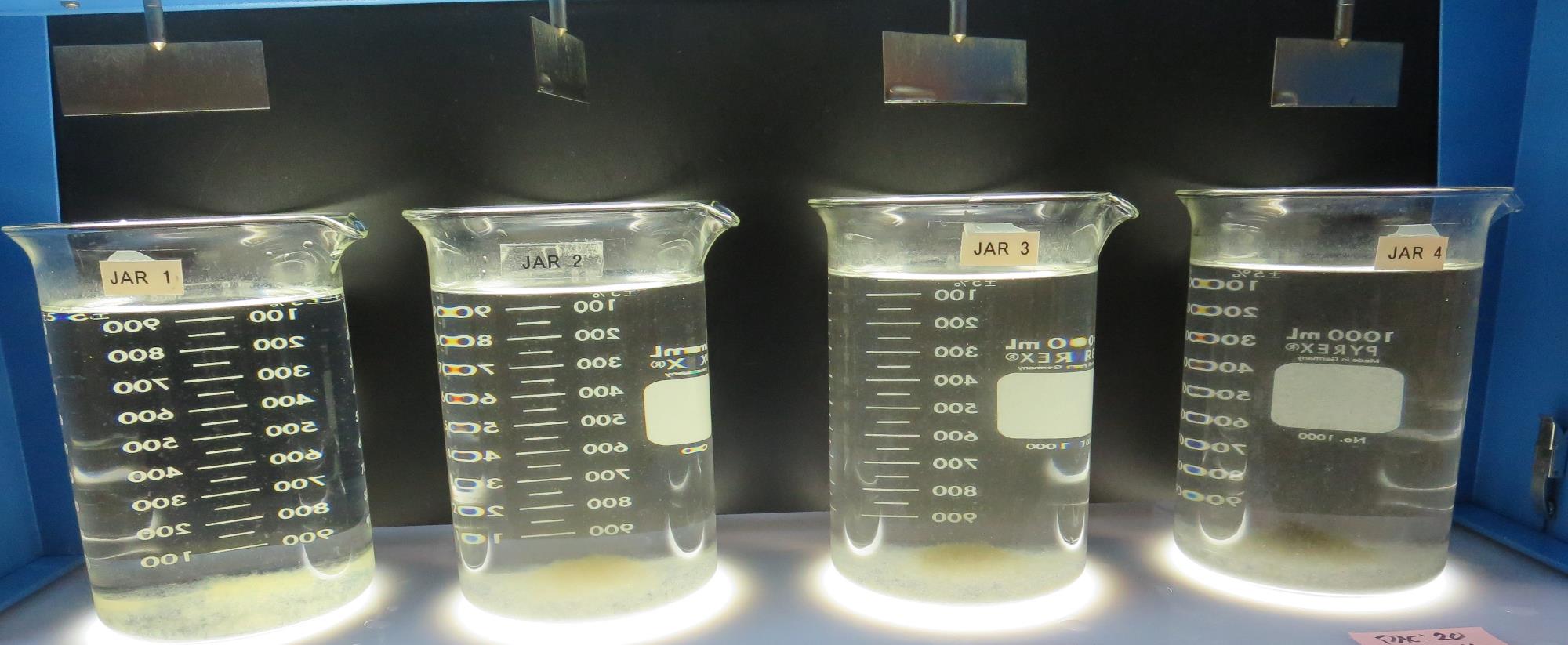 0 mg/L PAC
80 mg/L CTC-00011
Filtrate: 0.05 NTU
UVT: 91.2%
UVA: 0.039/cm
UVA Reduction: 66.9%
Settled: 0.77 NTU
10 mg/L PAC
80 mg/L CTC-00011
Filtrate: 0.05 NTU
UVT: 92.0%
UVA: 0.035/cm
UVA Reduction: 70.3%
Settled: 4.09 NTU
15 mg/L PAC
80 mg/L CTC-00011
Filtrate: 0.05 NTU
UVT: 92.5%
UVA: 0.033/cm
UVA Reduction: 72.0%
Settled: 6.54 NTU
20 mg/L PAC
80 mg/L CTC-00011
Filtrate: 0.05 NTU
UVT: 93.1%
UVA: 0.030/cm
UVA Reduction: 74.6%
Settled: 8.97 NTU
Jars 21-24: After 25-minutes of settling, settled water turbidity is taken.
Jars 25-28 TestFlash Mix 20 Sec (200 RPM)Floc Mix 5 min (25 RPM)Applied Coagulants CTC-00011/186K
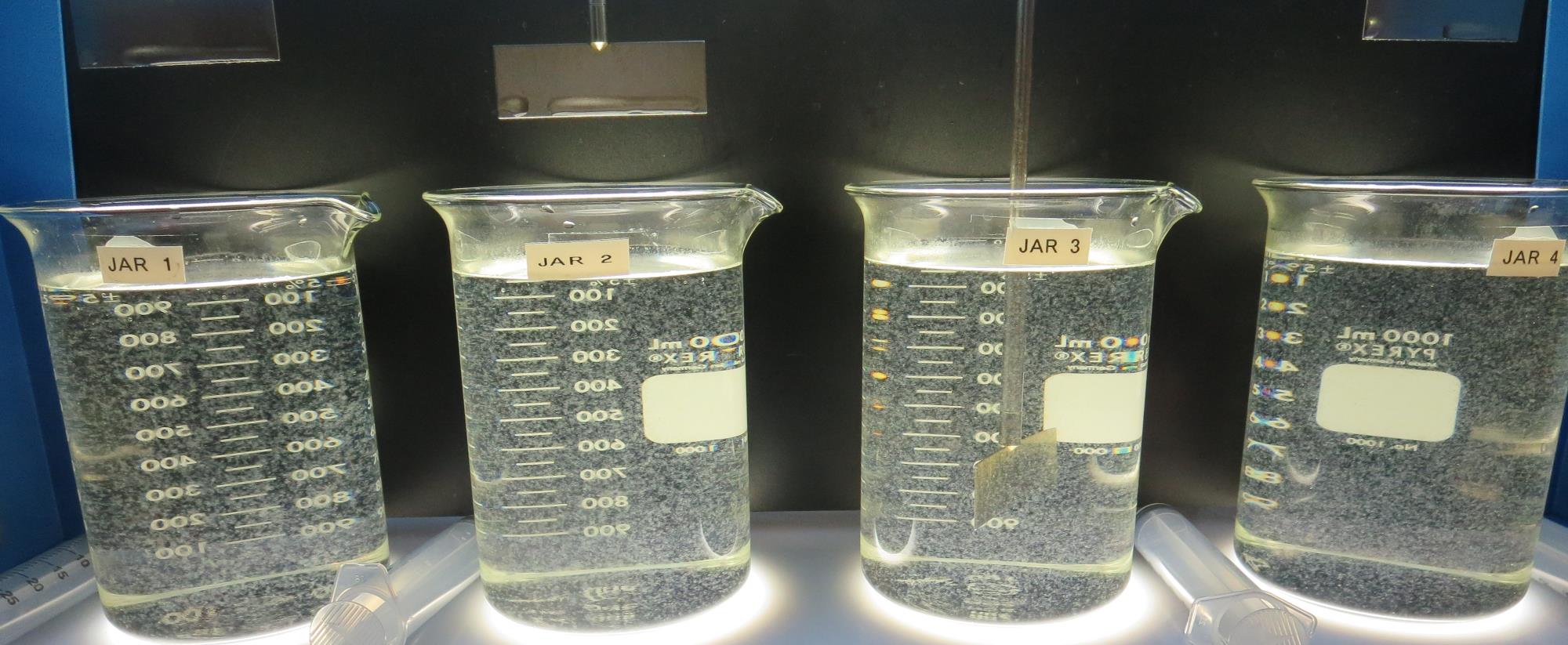 70 mg/L CTC-00011
0 mg/L 186K
Filtrate: 0.04 NTU
UVT: 90.5%
UVA: 0.042/cm
UVA Reduction: 64.4%
Settled: 0.54 NTU
70 mg/L CTC-00011
1 mg/L 186K
Filtrate: 0.04 NTU
UVT: 90.7%
UVA: 0.042/cm
UVA Reduction: 64.4%
Settled: 0.58 NTU
70 mg/L CTC-00011
2 mg/L 186K
Filtrate: 0.05 NTU
UVT: 90.7%
UVA: 0.042/cm
UVA Reduction: 64.4%
Settled: 0.97 NTU
70 mg/L CTC-00011
3 mg/L 186K
Filtrate: 0.04 NTU
UVT: 90.8%
UVA: 0.041/cm
UVA Reduction: 65.3%
Settled: 0.80 NTU
Jars 25-28:  End of 5-minute flocculation (25 RPM) duration.
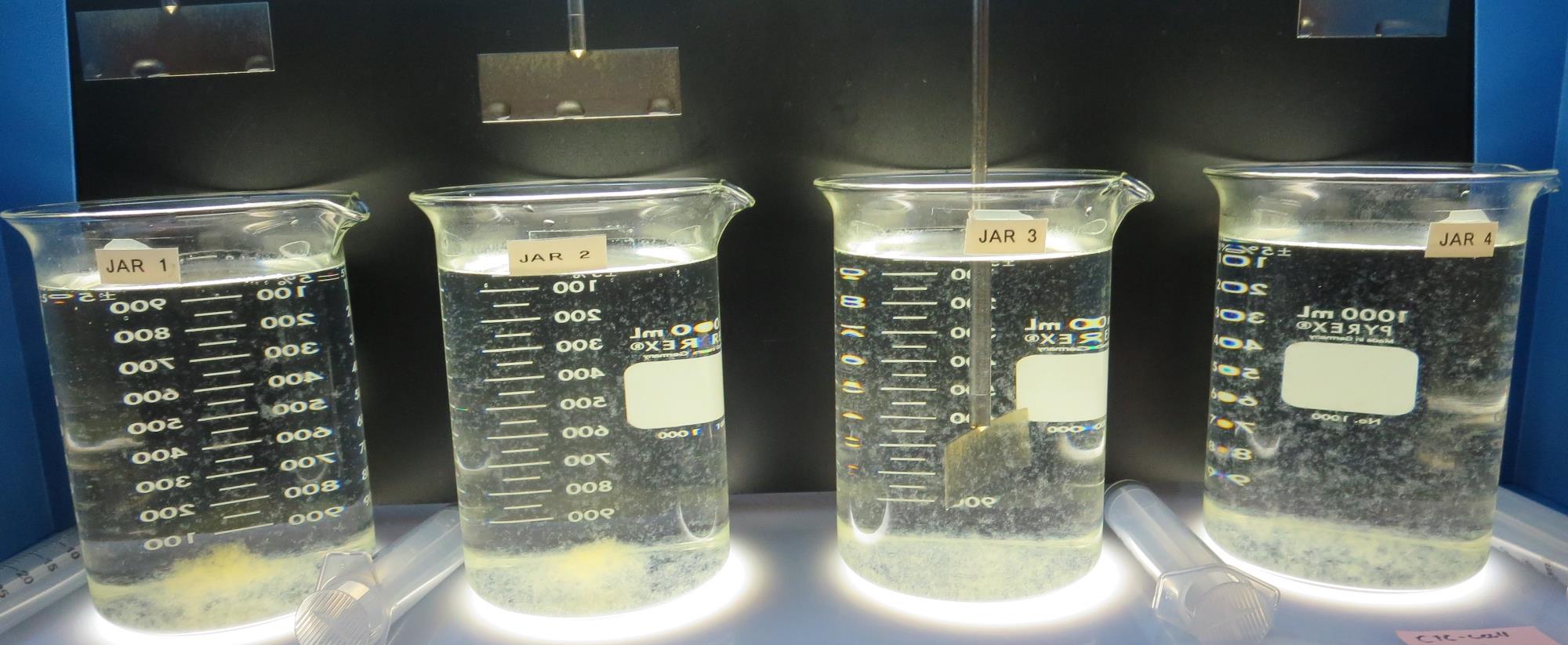 Jars 25-28: After 5 min of settling, 25 mL is syringed for filterability and %UVT/UVA.
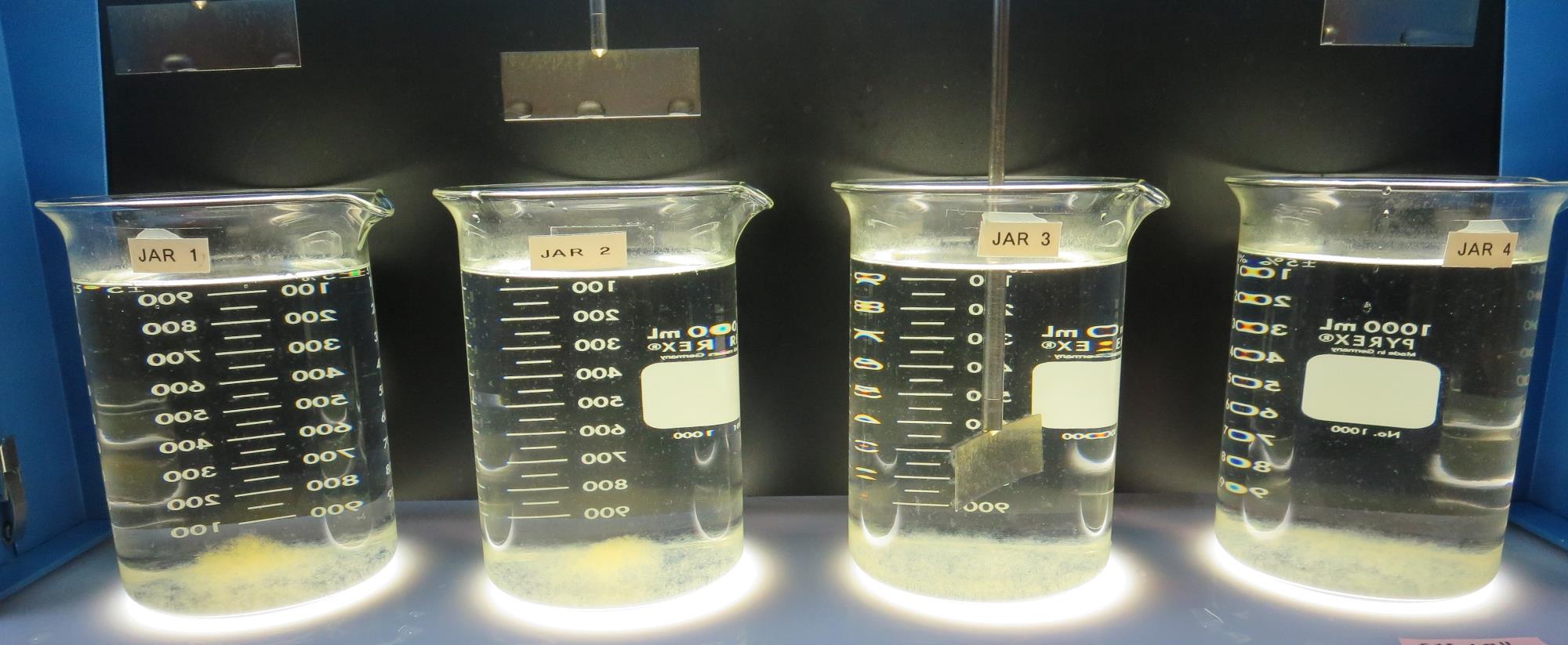 70 mg/L CTC-00011
0 mg/L 186K
Filtrate: 0.04 NTU
UVT: 90.5%
UVA: 0.042/cm
UVA Reduction: 64.4%
Settled: 0.54 NTU
70 mg/L CTC-00011
1 mg/L 186K
Filtrate: 0.04 NTU
UVT: 90.7%
UVA: 0.042/cm
UVA Reduction: 64.4%
Settled: 0.58 NTU
70 mg/L CTC-00011
2 mg/L 186K
Filtrate: 0.05 NTU
UVT: 90.7%
UVA: 0.042/cm
UVA Reduction: 64.4%
Settled: 0.97 NTU
70 mg/L CTC-00011
3 mg/L 186K
Filtrate: 0.04 NTU
UVT: 90.8%
UVA: 0.041/cm
UVA Reduction: 65.3%
Settled: 0.80 NTU
Jars 25-28: After 25-minutes of settling, settled water turbidity is taken.
Jars 28-32 TestFlash Mix 20 Sec (200 RPM)Floc Mix 5 min (25 RPM)PAC withApplied Coagulant CTC-00011
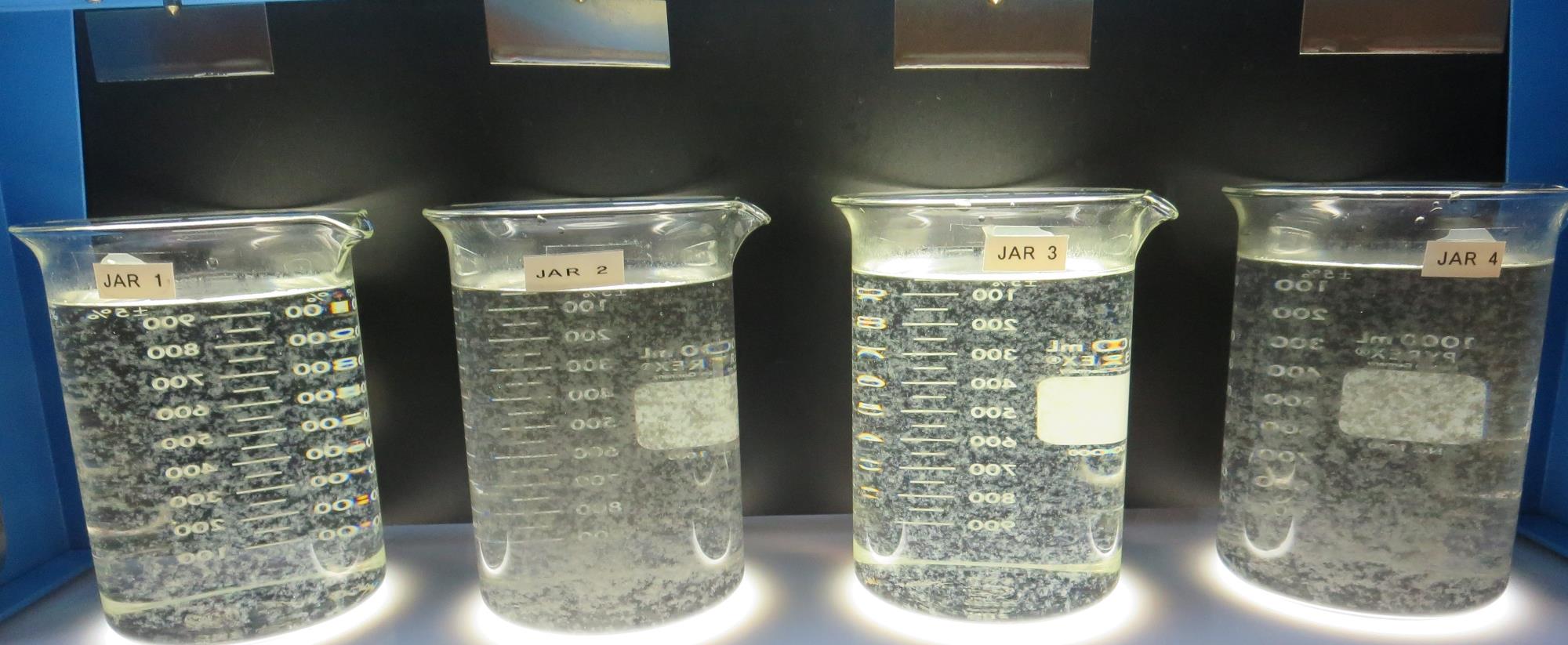 0 mg/L PAC
50 mg/L CTC-00011
Filtrate: 0.04 NTU
UVT: 90.1%
UVA: 0.044/cm
UVA Reduction: 62.7%
Settled: 0.26 NTU
20 mg/L PAC
50 mg/L CTC-00011
Filtrate: 0.05 NTU
UVT: 91.7%
UVA: 0.037/cm
UVA Reduction: 68.6%
Settled: 3.76 NTU
0 mg/L PAC
60 mg/L CTC-00011
Filtrate: 0.04 NTU
UVT: 90.3%
UVA: 0.044/cm
UVA Reduction: 62.7%
Settled: 0.48 NTU
20 mg/L PAC
60 mg/L CTC-00011
Filtrate: 0.04 NTU
UVT: 91.9%
UVA: 0.036/cm
UVA Reduction: 69.5%
Settled: 2.62 NTU
Jars 29-32:  End of 5-minute flocculation (25 RPM) duration.
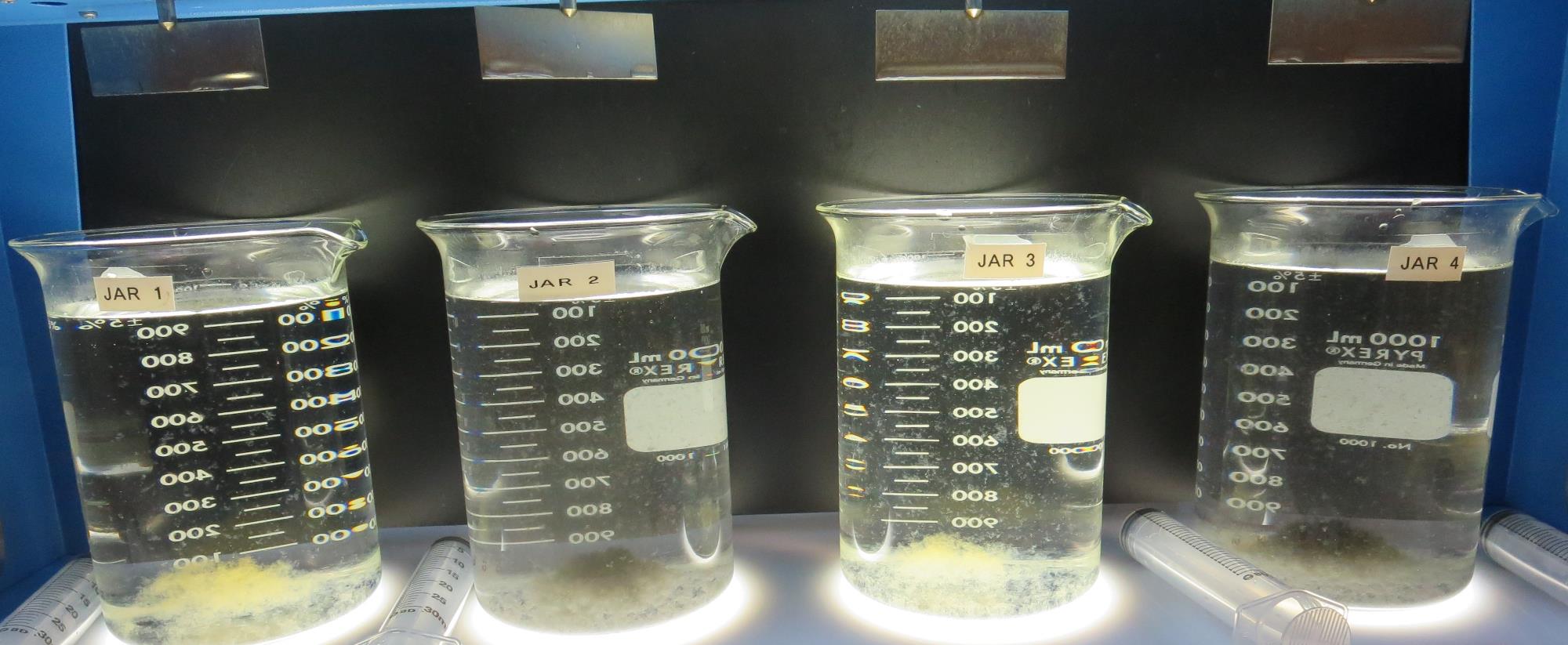 Jars 29-32: After 5 min of settling, 25 mL is syringed for filterability and %UVT/UVA.
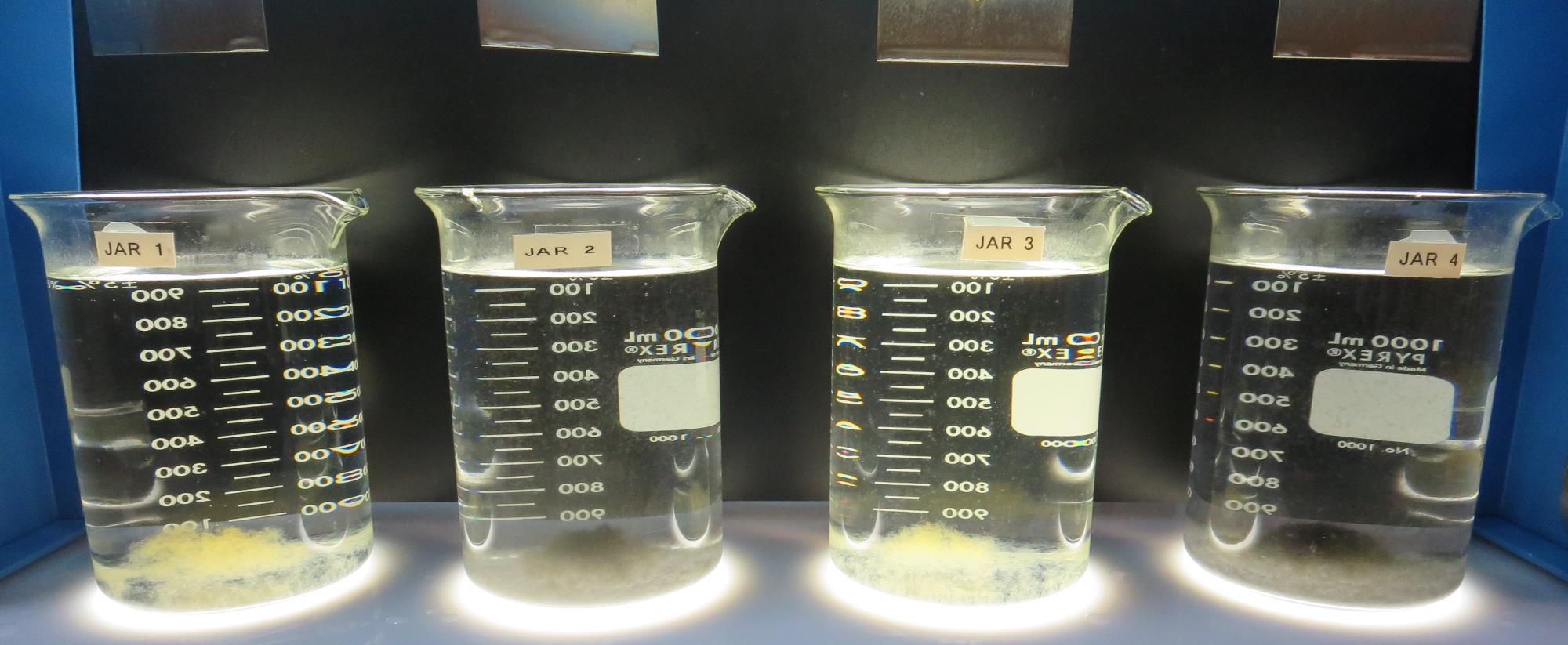 0 mg/L PAC
50 mg/L CTC-00011
Filtrate: 0.04 NTU
UVT: 90.1%
UVA: 0.044/cm
UVA Reduction: 62.7%
Settled: 0.26 NTU
20 mg/L PAC
50 mg/L CTC-00011
Filtrate: 0.05 NTU
UVT: 91.7%
UVA: 0.037/cm
UVA Reduction: 68.6%
Settled: 3.76 NTU
0 mg/L PAC
60 mg/L CTC-00011
Filtrate: 0.04 NTU
UVT: 90.3%
UVA: 0.044/cm
UVA Reduction: 62.7%
Settled: 0.48 NTU
20 mg/L PAC
60 mg/L CTC-00011
Filtrate: 0.04 NTU
UVT: 91.9%
UVA: 0.036/cm
UVA Reduction: 69.5%
Settled: 2.62 NTU
Jars 29-32: After 25-minutes of settling, settled water turbidity is taken.
Jar Testing for 1-Liter Jars: Procedures for Most Treatment Plants
Fill jars with source water prior to coagulant injection and set paddle speed at 30 rpm
Add chemicals (i.e., NaOCl, primary coagulant, coagulant aid) to each jar
Flash mix for 15-30 seconds (200 rpm)
Slow mix for 5 minutes (20-30 rpm)
Settled for 5 minutes.   Syringe 25 mL from each jar taken 1-inch below surface (25 mL/12 sec rate)
Filtered through 1.2 um isopore membrane into cuvette drip rate, 15 mL/(50-90 sec)
Measure filtrate turbidity, chlorine residual and %UVT/UVA
Measure settled water turbidity after 25 minutes of total setting
Record all data
Jar TestFilterability Test Equipment
Turbidity Instrument

Syringe w/Luer-Lock Tip, 30 cc 
(part#: 2225800, by Hach)

Swinnex Filter Holder, 25 mm                                   (part#: SX0002500)

Isopore Membrane Filter, 1.2 um absolute 
pore size, 
Φ= 25 mm , thickness: 24 um, 
hydrophilic polycarbonate membrane
(part #: RTTP02500)

Go to Sigma-Aldrich for laboratory supplies  http://www.sigmaaldrich.com/united-states.html
Isopore Membrane Information
Isopore Membrane Background Information
The Isopore membrane is a polycarbonate, track-etched screen filter recommended for all analyses in which the sample is viewed on the surface of the membrane. The Isopore membrane is composed of polycarbonate film, which has a smooth, glass-like surface for clearer sample observation. The unique manufacturing process of the membrane ensures a precise pore diameter and a consistent pore size for accurate separation of samples by size. Matched-weight filters are not usually required because of low, constant tar and ash weights.Features & Benefits:Membrane structure retains particles on the surface, simplifying counting and analysis
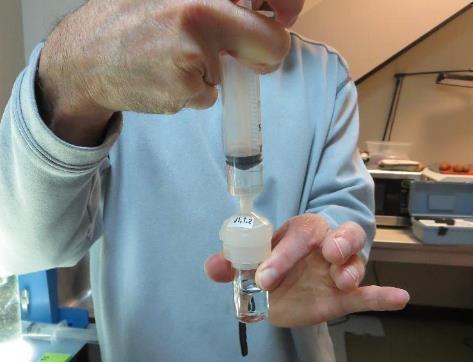 Jar Test - Filterability Test
Syringe ~ 25 mL from jar (after 5-minutes of settling)
Filter-to-waste 3-5 mL
Filter directly into clean cuvette
Measure turbidity 
Note: Take several readings before recording final NTU results.  Micro bubbles can adhere to glass causing false NTU readings.  To remove bubbles, tilt cuvette up to 90 degrees.
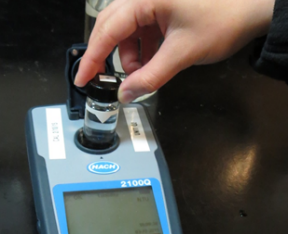 Contact
Guy Schott, P.E.
State Water Resources Control Board
Division of Drinking Water
Santa Rosa, CA
Go to Stock Solution/Dose calculations/Jar Test Results for tools to download
www.waterboards.ca.gov/drinking_water/programs/districts/mendocino_district.html
Email: Guy Schott - Guy.Schott@waterboards.ca.gov
Office Number: 707-576-2732
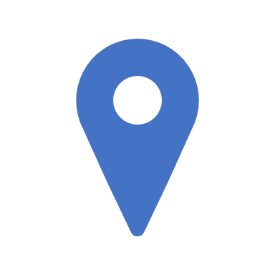